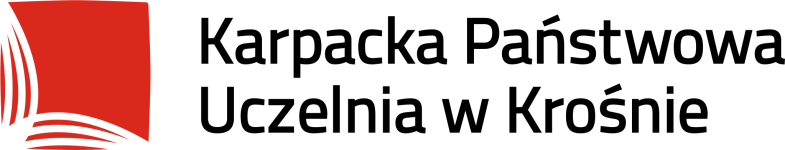 Witamy na kierunkuTOWAROZNAWSTWO w Karpackiej Państwowej Uczelni  w Krośnie
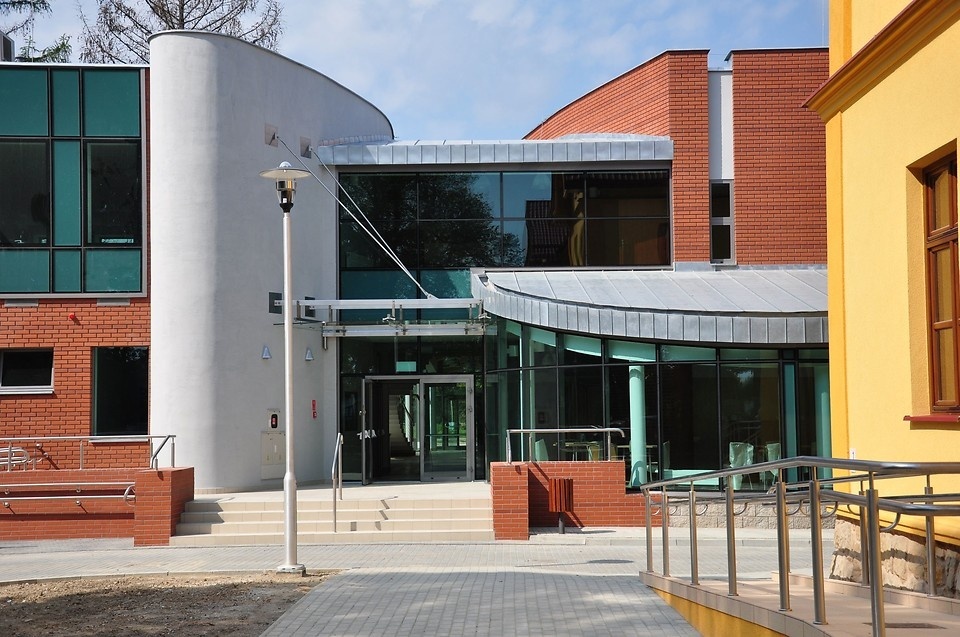 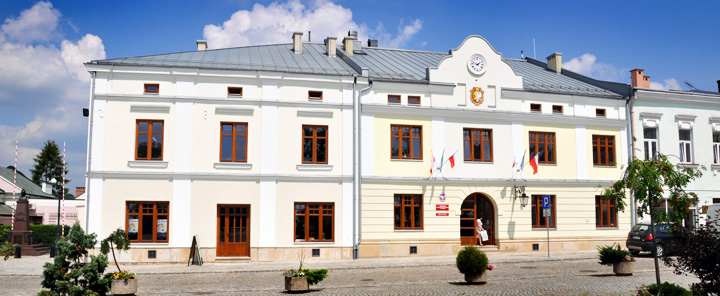 TOWAROZNAWSTWO
Nowoczesny kierunek na nowoczesnej Uczelni !!!
to kierunek inżynierski – tytuł inżyniera
nauka trwa 3,5 roku – 7 semestrów
studia bezpłatne stacjonarne, niestacjonarne 
studia tzw. 26+ dające możliwość połączenia pracy                                            zawodowej  z nauką 
elastyczny harmonogram zajęć – 3 dni w tygodniu                                     w godzinach popołudniowych
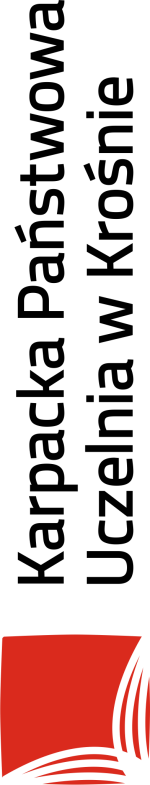 TOWAROZNAWSTWO
Kierunek inżynierski o charakterze interdyscyplinarnym          łączący wiedzę:
ekonomiczną 
				   techniczną 
								przyrodniczą
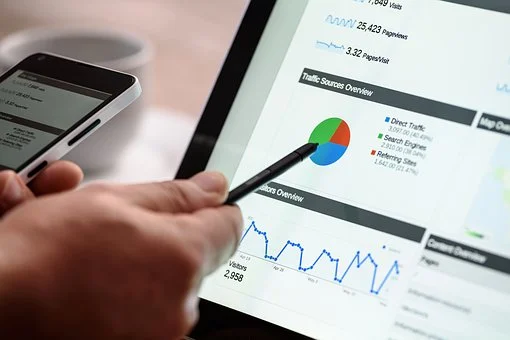 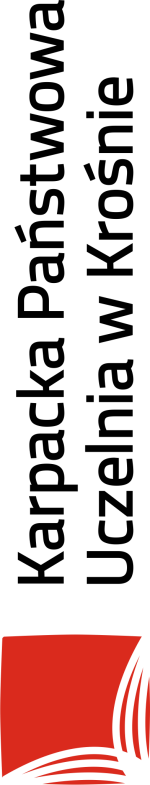 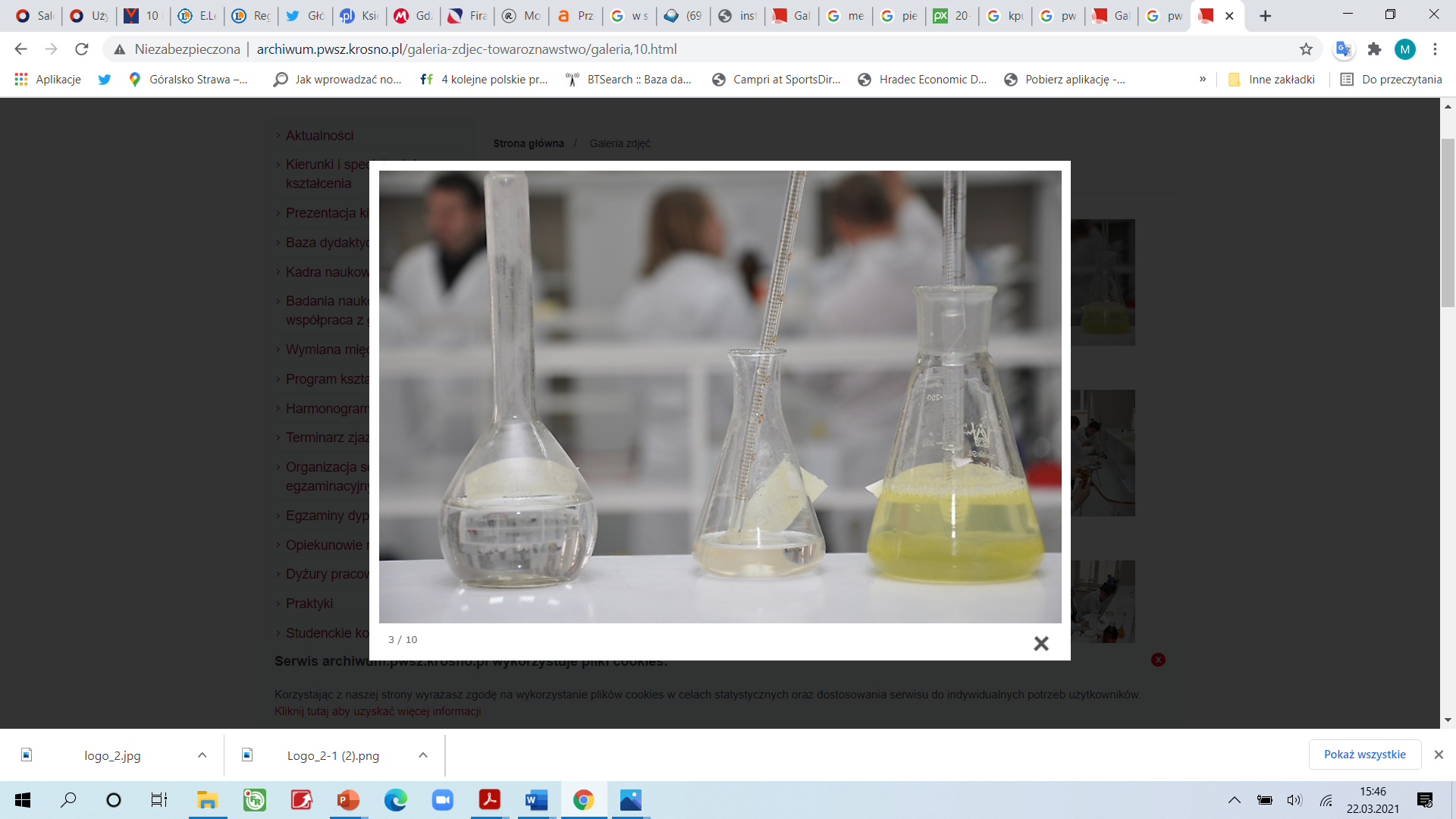 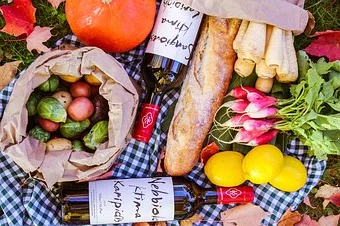 TOWAROZNAWSTWOtreści kształcenia obejmują m.in:
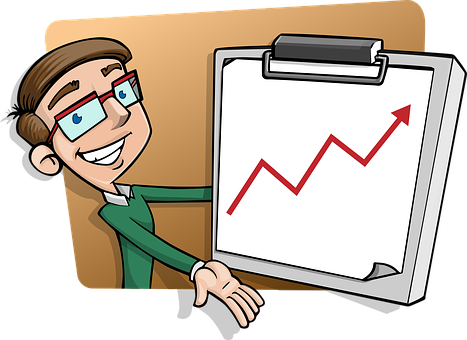 towaroznawstwo produktów żywnościowych
towaroznawstwo wyrobów przemysłowych
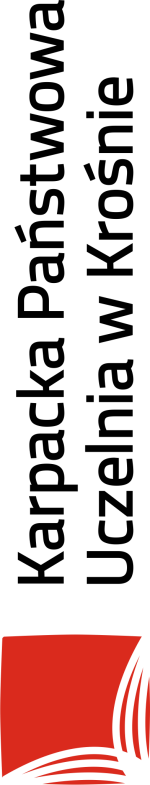 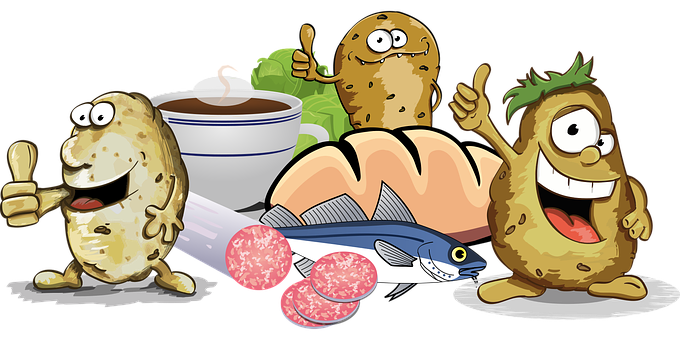 systemy zarządzania jakością
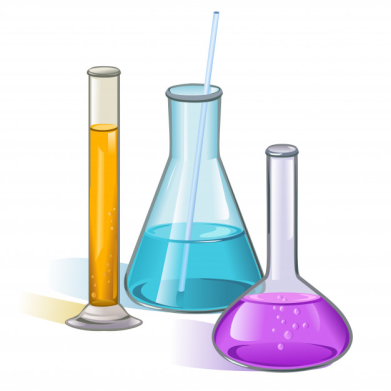 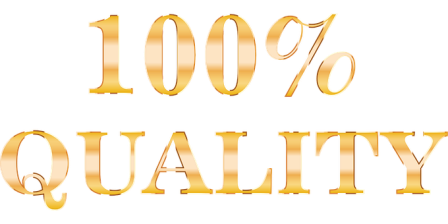 TOWAROZNAWSTWO
Kształcimy na trzech atrakcyjnych specjalnościach, pod aktualne potrzeby przyszłych pracodawców :

Na II roku studiów po 4 semestrze studenci wybierają jedną z trzech specjalności: 

1. INŻYNIER JAKOSĆ
2. MENEDŻER PRODUKTU
3. LOGISTYK TOWARÓW
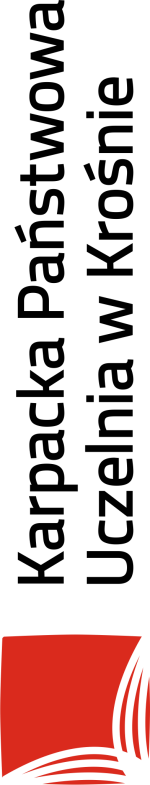 TOWAROZNAWSTWOINŻYNIER JAKOŚCI
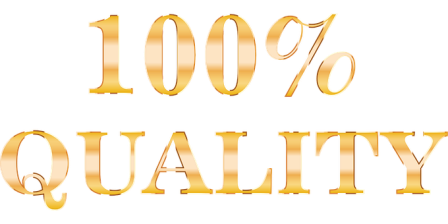 zdobywasz wiedzę i umiejętności praktyczne z zakresu projektowania, kształtowania, kontroli i oceny jakości,
 właściwości produktów, z uwzględnieniem zachowań konsumentów i trendów rynkowych, 
systemów zarządzania jakością .
	Absolwent potrafi wdrażać, nadzorować i doskonalić systemy zarządzania jakością w  przedsiębiorstwach z różnych branż.
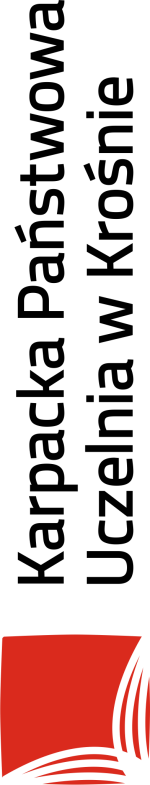 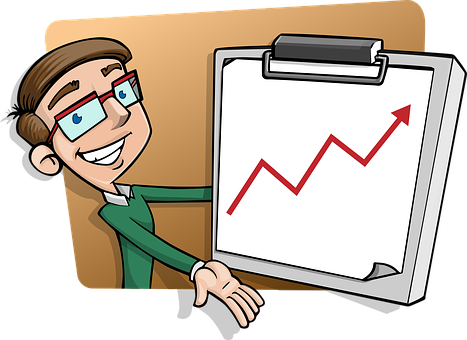 TOWAROZNAWSTWOMENEDŻER PRODUKTU
pozyskasz wiedzę oraz praktycznych umiejętności z zakresu tworzenia i zarządzania produktem przedsiębiorstwa, z uwzględnieniem potrzeb rynku. 

	Absolwent nabywa kompetencje menedżera zarządzającego produktem w poszczególnych fazach cyklu jego życia, tj. opracowywania nowego produktu, wprowadzenia go na rynek, sprzedaży przez różne kanały dystrybucji, kształtowanie ceny oraz kreowanie jego wizerunku i marki.
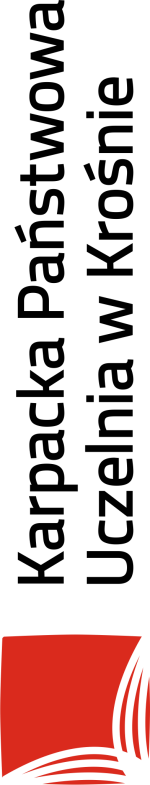 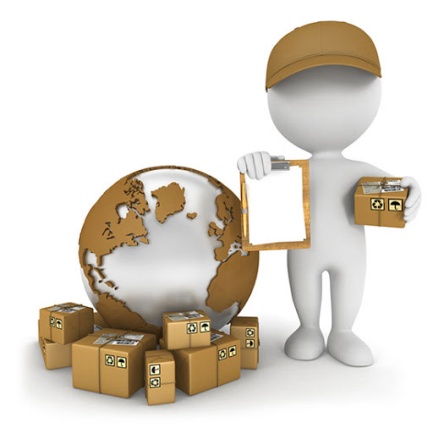 TOWAROZNAWSTWO     LOGISTYK TOWARÓW
zdobywasz wiedzę i umiejętności o właściwościach różnych grup towarowych mających wpływ na właściwy dobór narzędzi służących budowaniu procesu logistycznego, dopasowanego do potrzeb konkretnego przedsiębiorstwa. 

	Absolwent jest specjalistą rozumiejącym procesy logistyczne w zarządzaniu łańcuchem dostaw i ich wpływ na jakość i bezpieczeństwo towarów.
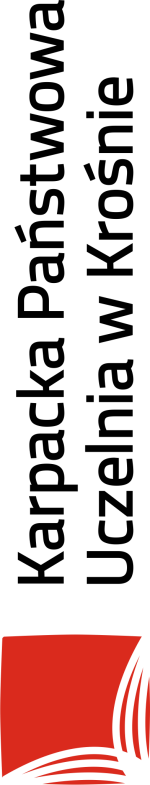 TOWAROZNAWSTWO
Wieloaspektowość stwarza szerokie możliwości  kompleksowego kształcenia przyszłych inżynierów z zakresu: 

kontroli jakości w gospodarce przemysłowej i żywnościowej
zarządzania jakością i procesami technologicznymi
marketingu produktów 
logistyki towarów
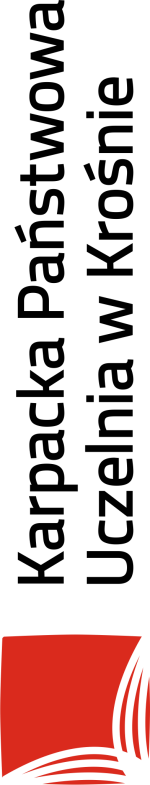 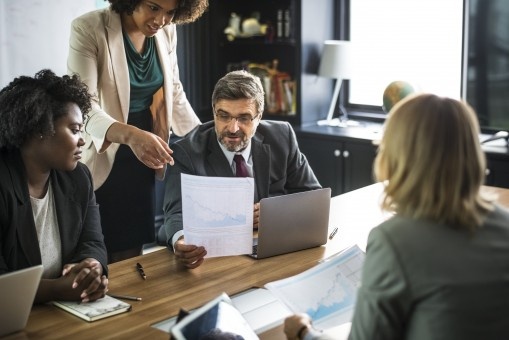 ZAPRASZAMY DO OBEJRZENIA ANIMACJI …
POZNAJCIE ANIĘ 

ONA JUŻ WYBRAŁA KIERUNEK STUDIÓW !!!!

A WY ???
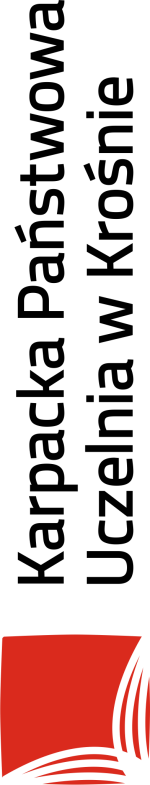 Atuty kierunku TOWAROZNAWSTWO
dzięki swojej różnorodności, to kierunek zarówno dla humanistów, jak też osób posiadających umysły ścisłe
daje możliwości znalezienia dobrze płatnej pracy w dużych i małych firmach
przygotowuje specjalistów zarządzania jakością, menedżerów, logistyków.
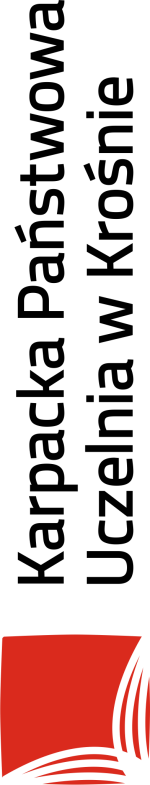 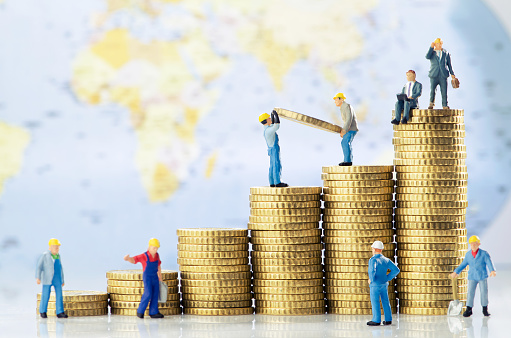 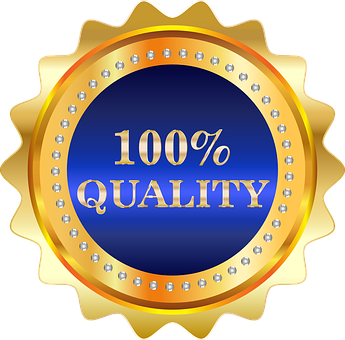 TOWAROZNAWSTWO perspektywy zatrudnienia
Absolwenci kierunku Towaroznawstwo są przygotowani do pracy w małych, średnich i dużych przedsiębiorstwach przemysłowych oraz spożywczych, a także w jednostkach gospodarczych na stanowiskach związanych z zarządzaniem jakością czy logistyką towarów.
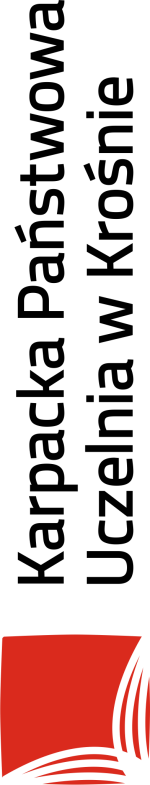 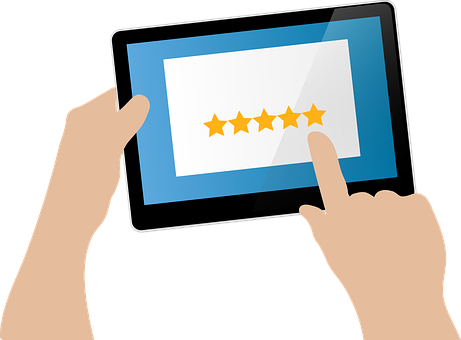 TOWAROZNAWSTWO perspektywy zatrudnienia
laboratoria analityczne i kontroli jakości oraz certyfikacji produktów
jednostki kontrolno-pomiarowe
organy nadzoru urzędowego
ośrodki badawczo-rozwojowe
jednostki doradcze, konsultingowe i projektowe 
firmy produkcyjne, handlowe 
prowadzenie własnej firmy
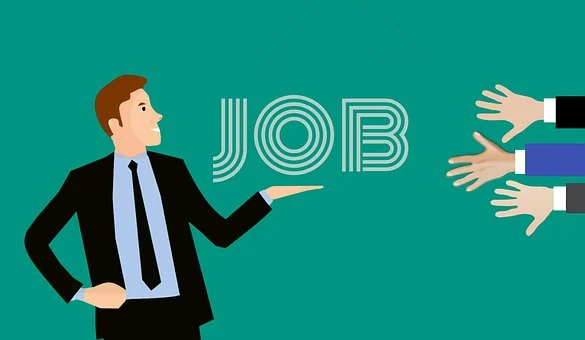 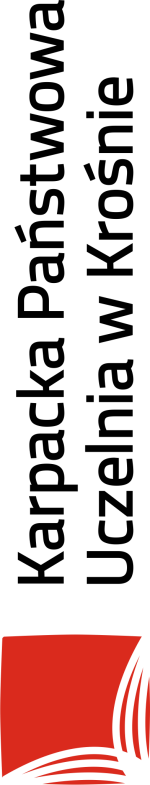 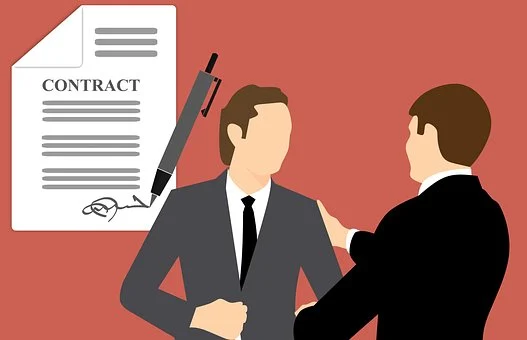 CO NAS WYRÓŻNIA ?
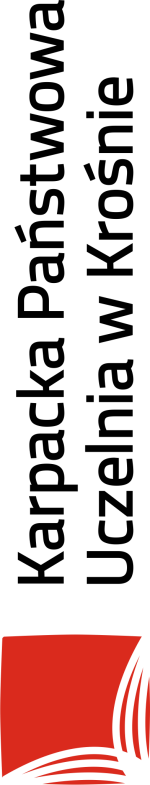 Nowoczesne obiekty uczelni
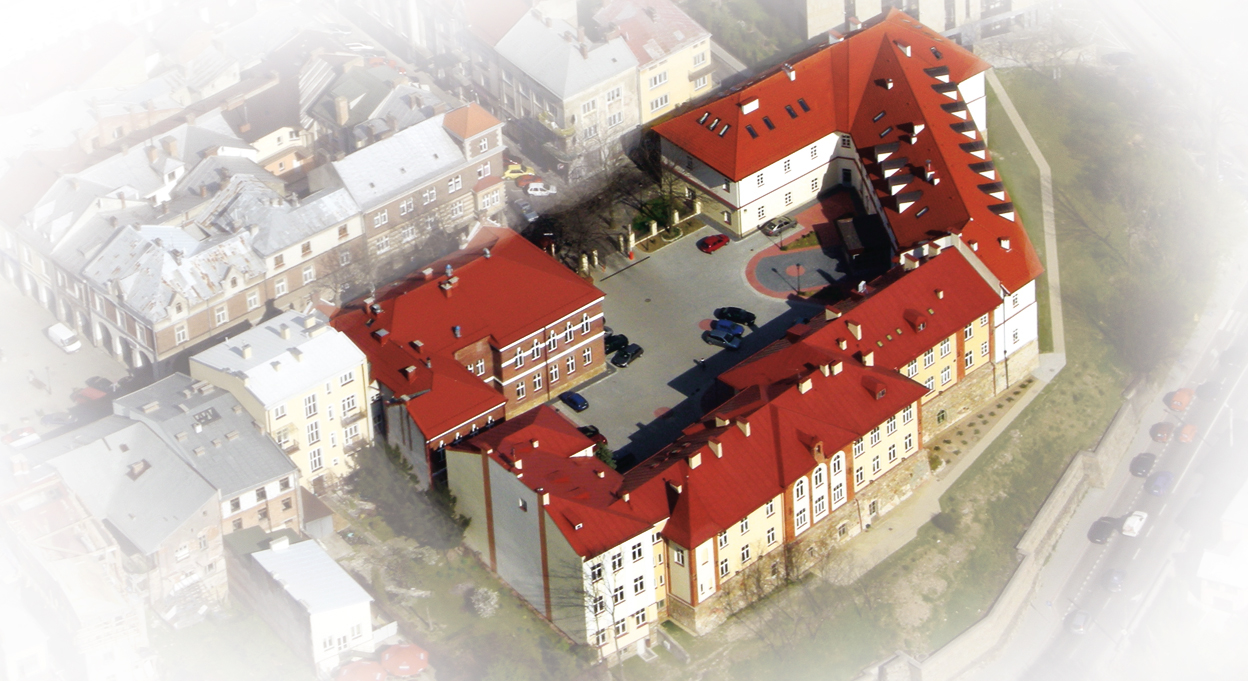 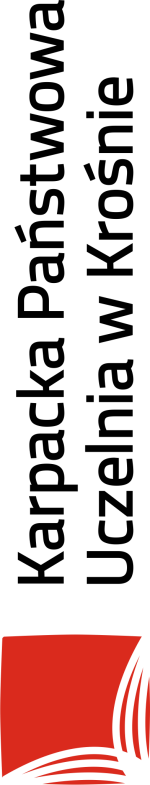 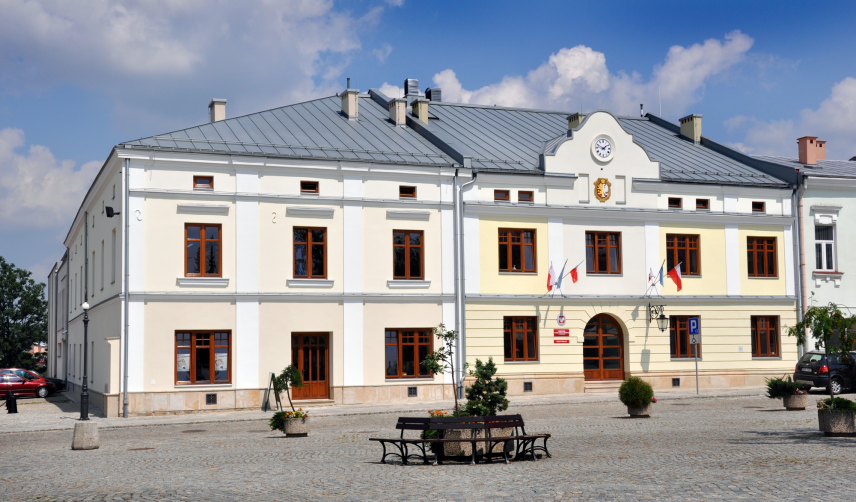 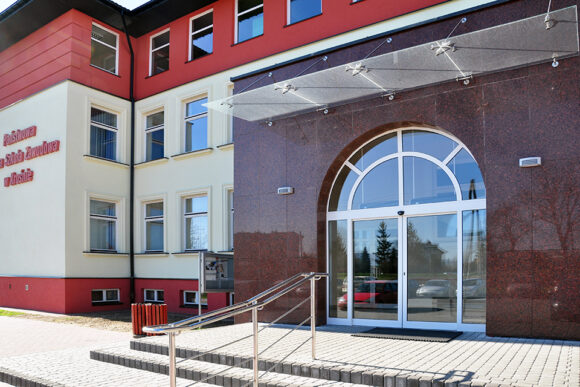 Nowoczesny Kampus
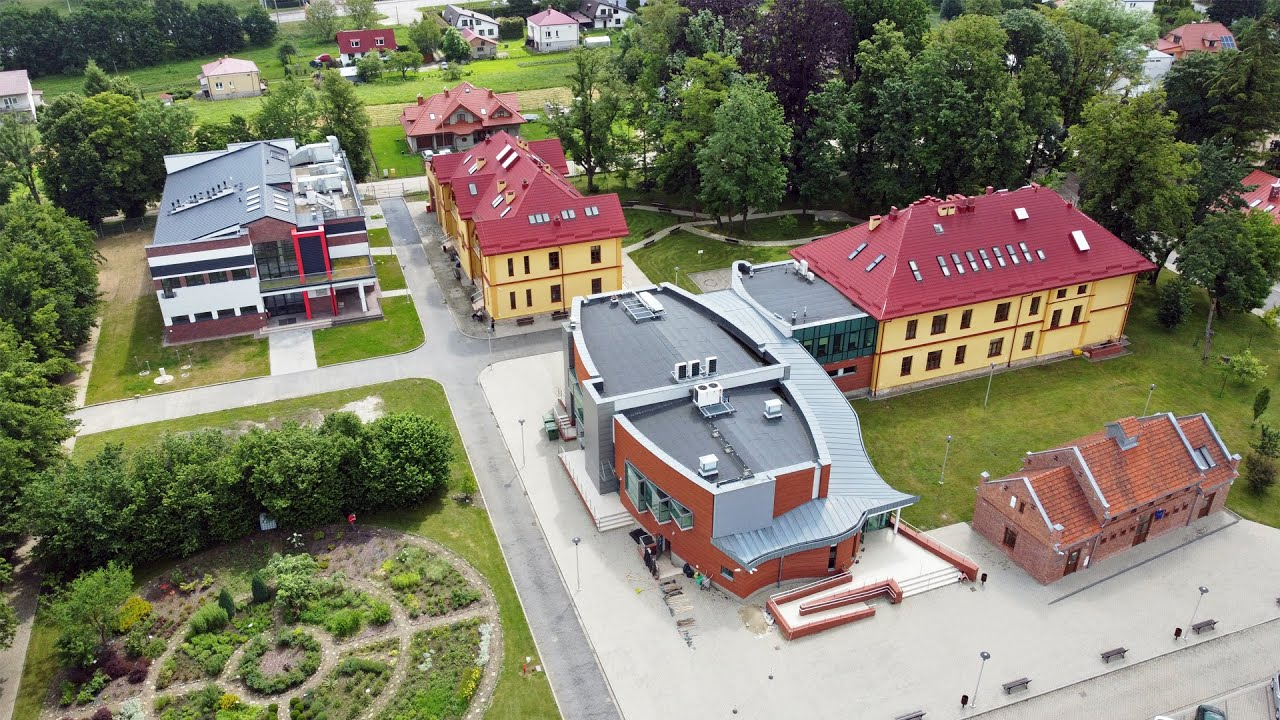 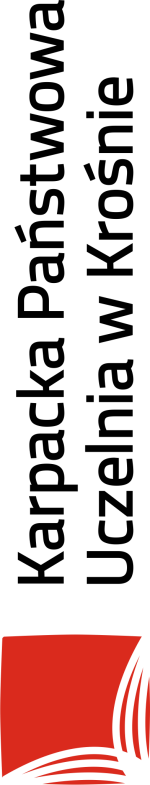 Nowoczesna baza dydaktyczna
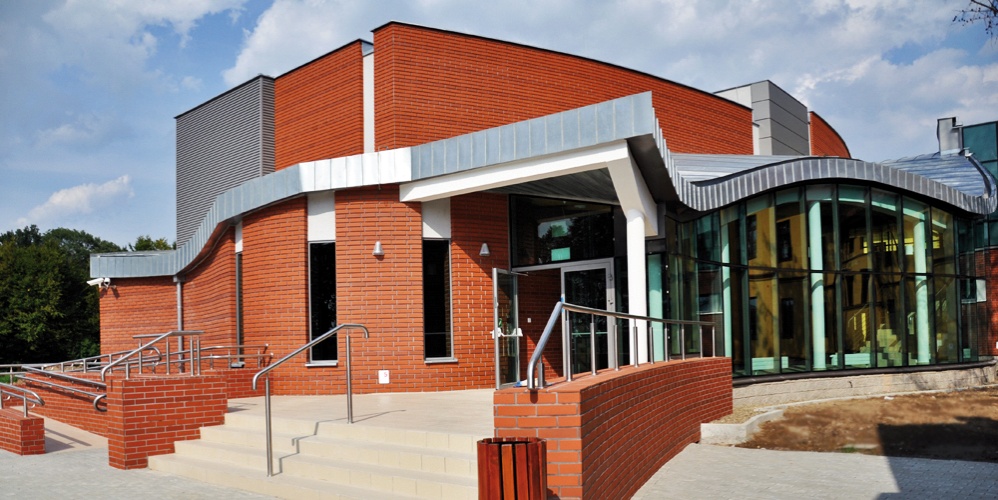 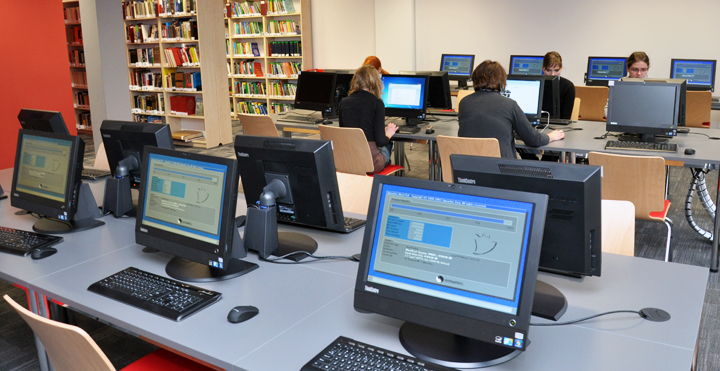 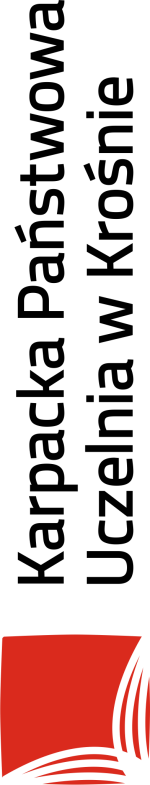 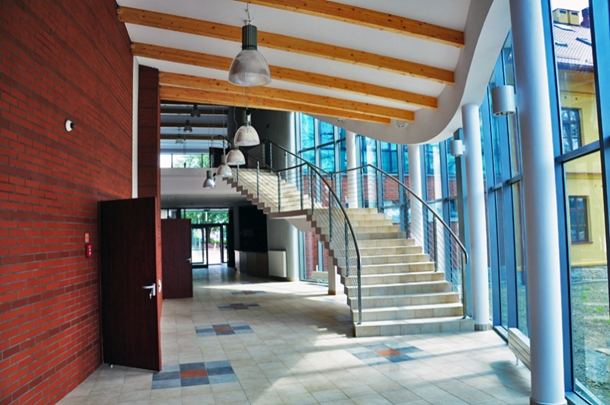 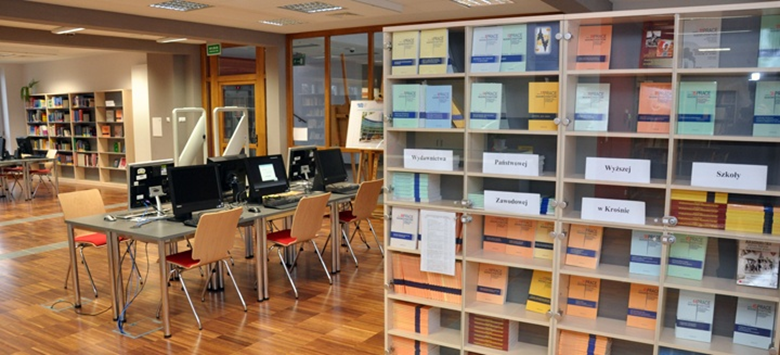 Nowoczesne laboratoria Studenci na zajęciach
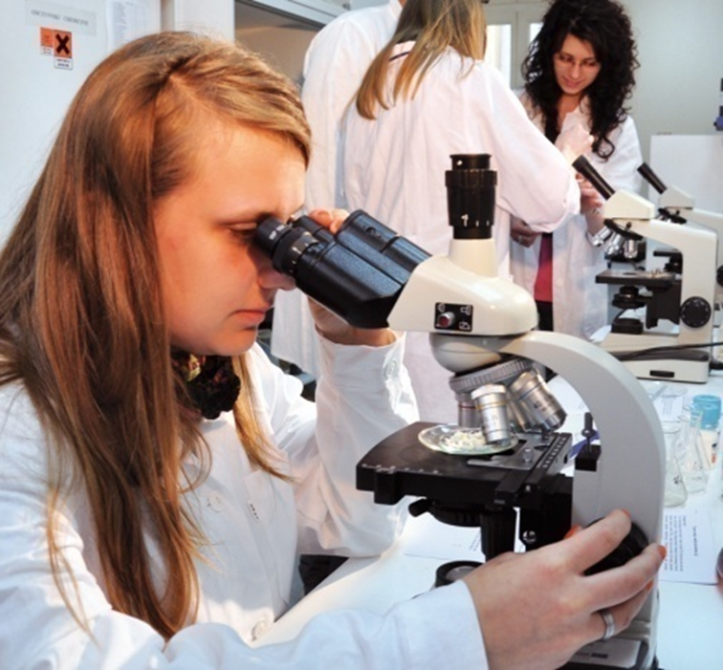 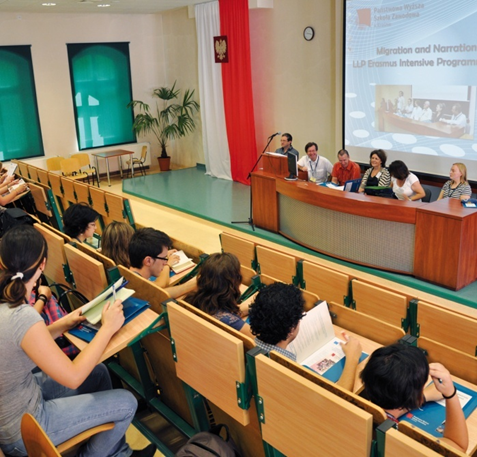 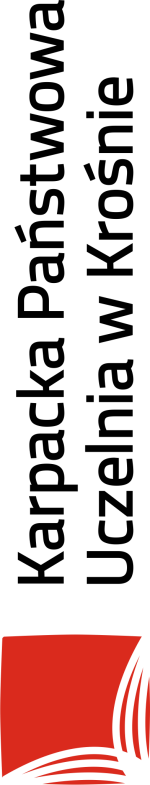 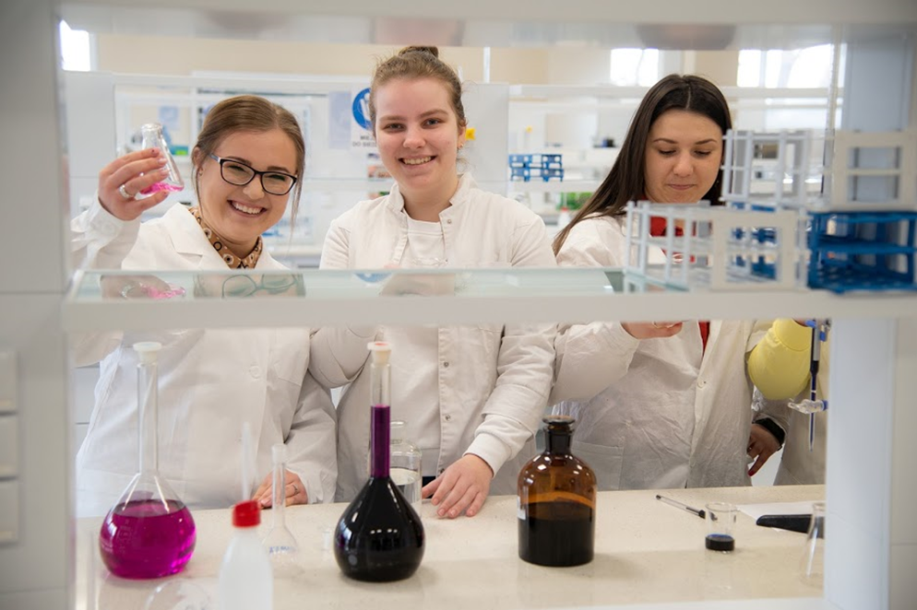 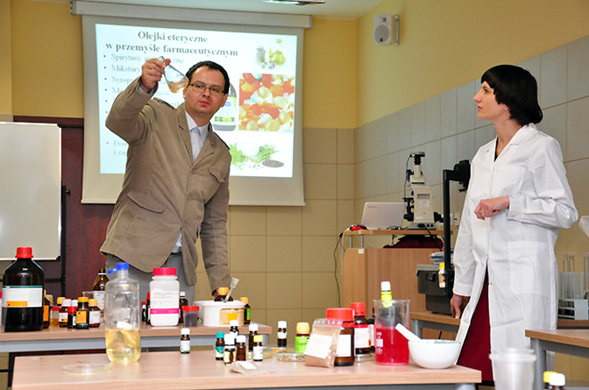 Nowoczesne pracownie Studenci na zajęciach
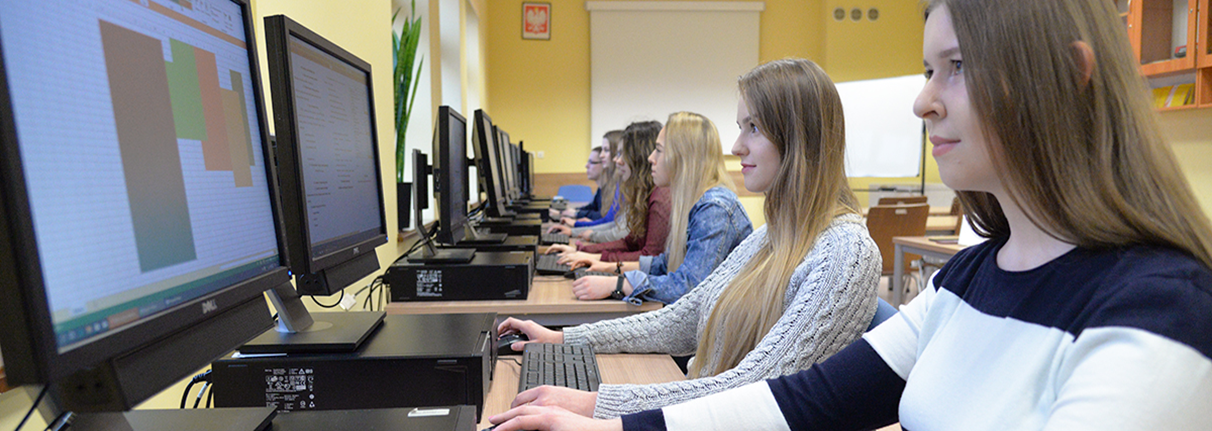 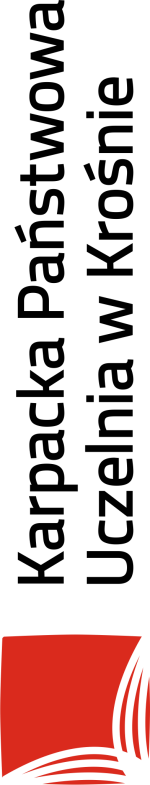 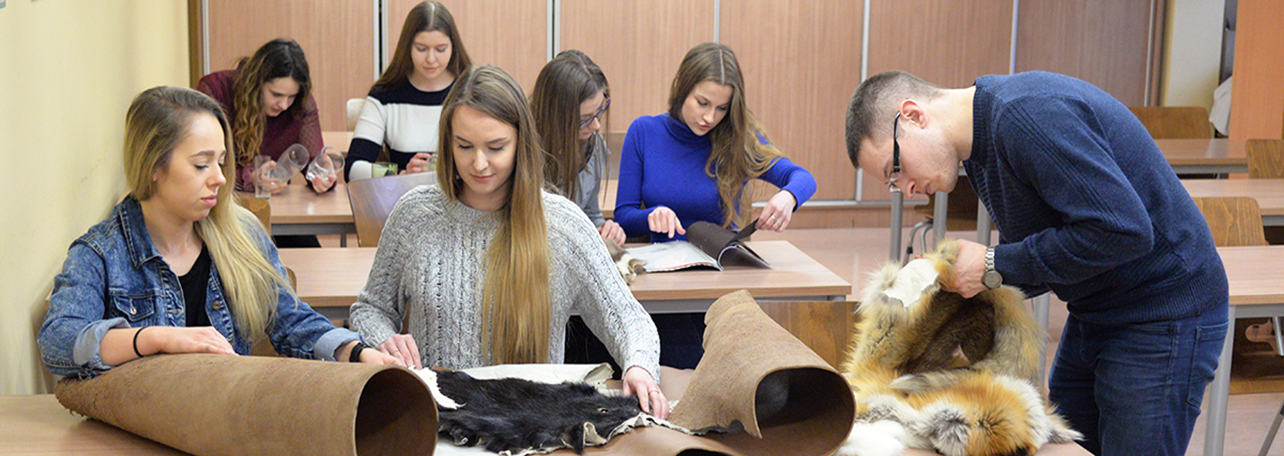 Nowoczesne laboratoria Studenci na zajęciach
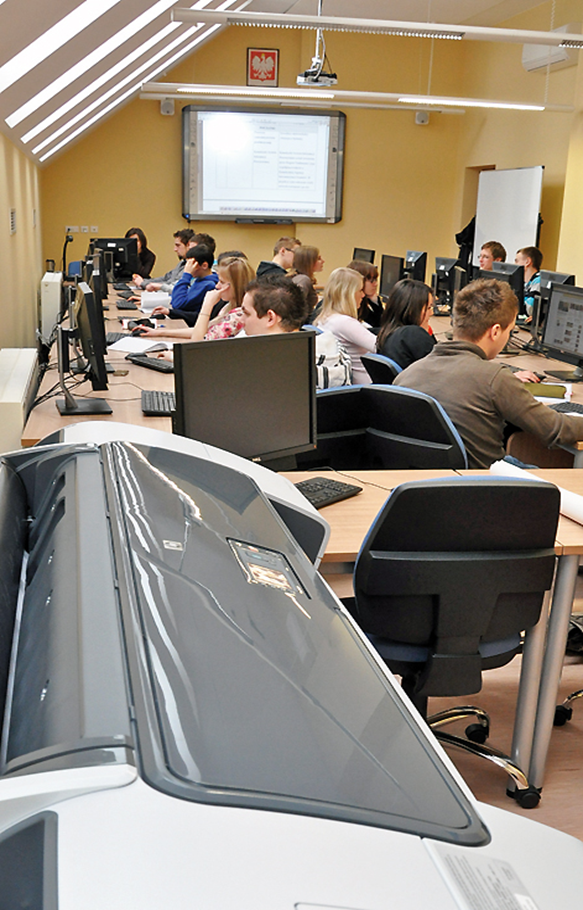 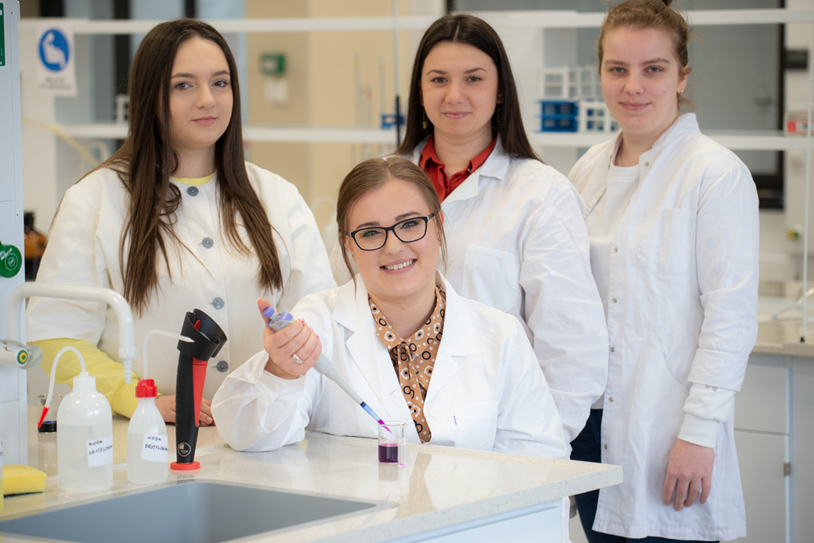 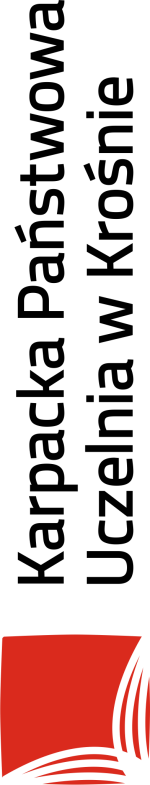 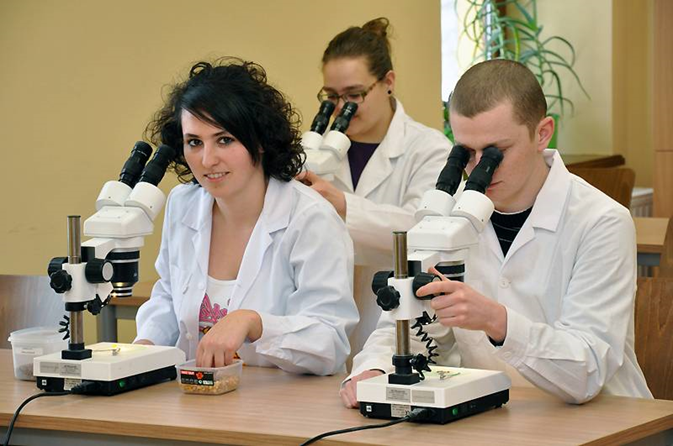 Wizyty studyjne w firmach
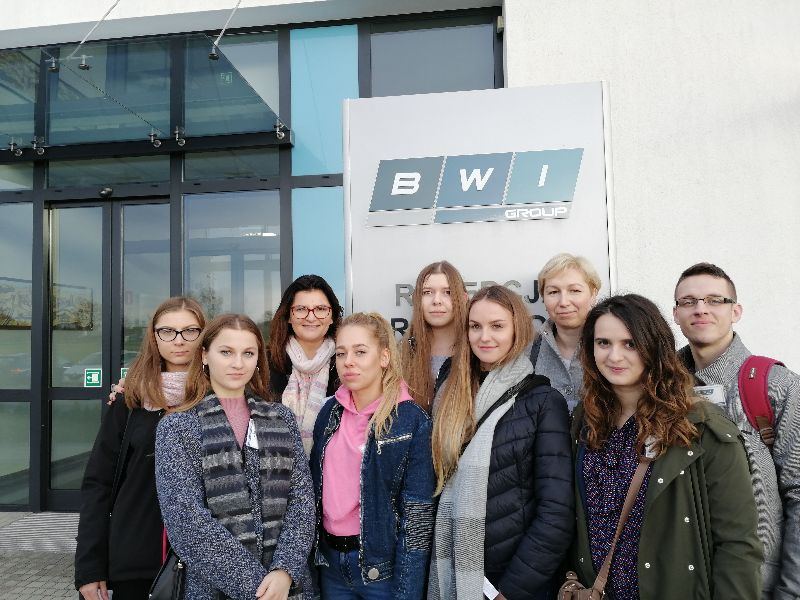 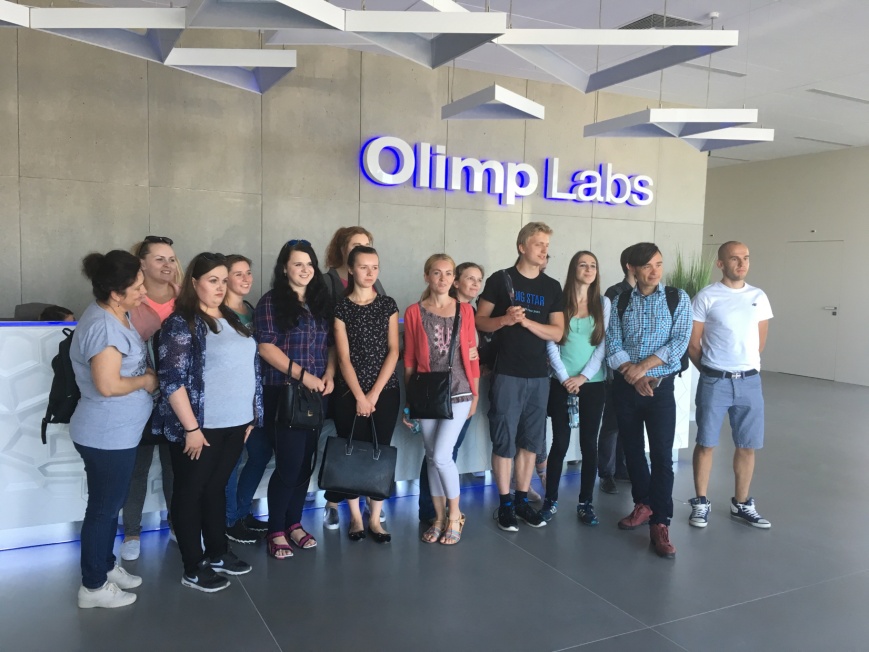 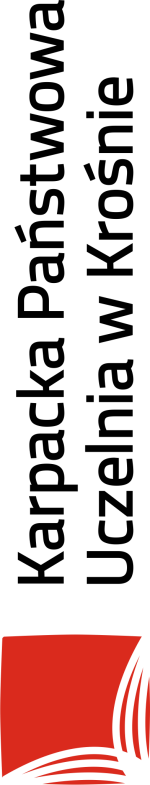 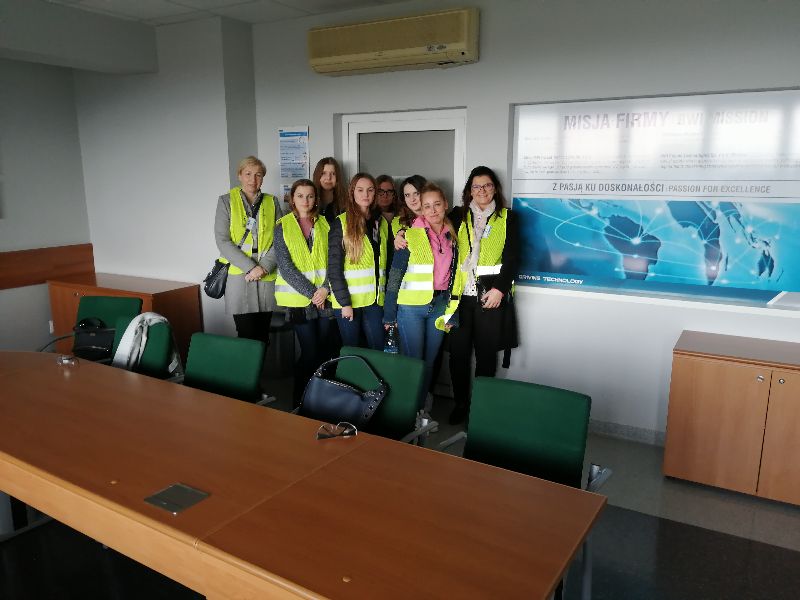 Wykłady dla studentów z cyklu "Między nauką, a praktyką"
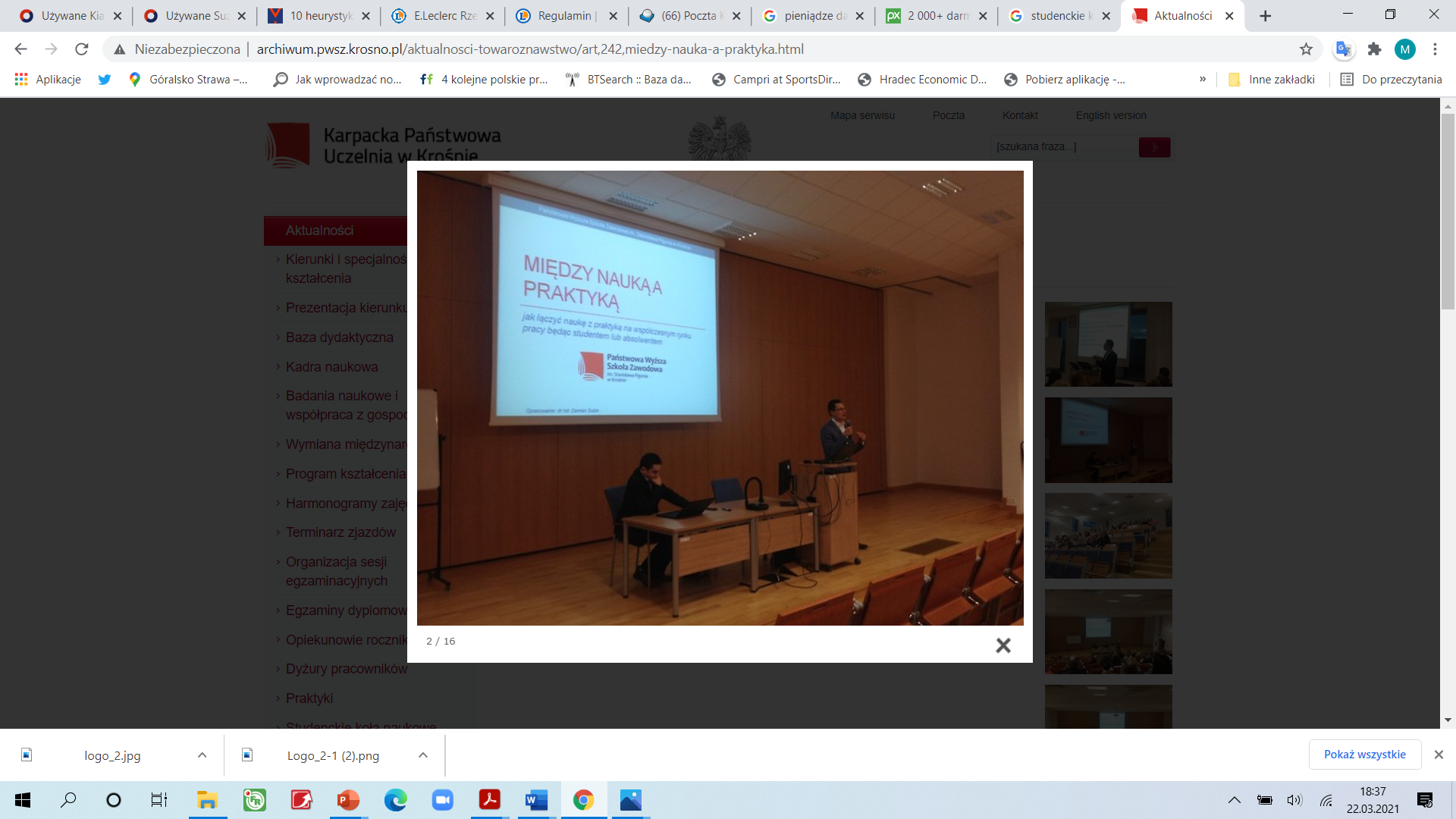 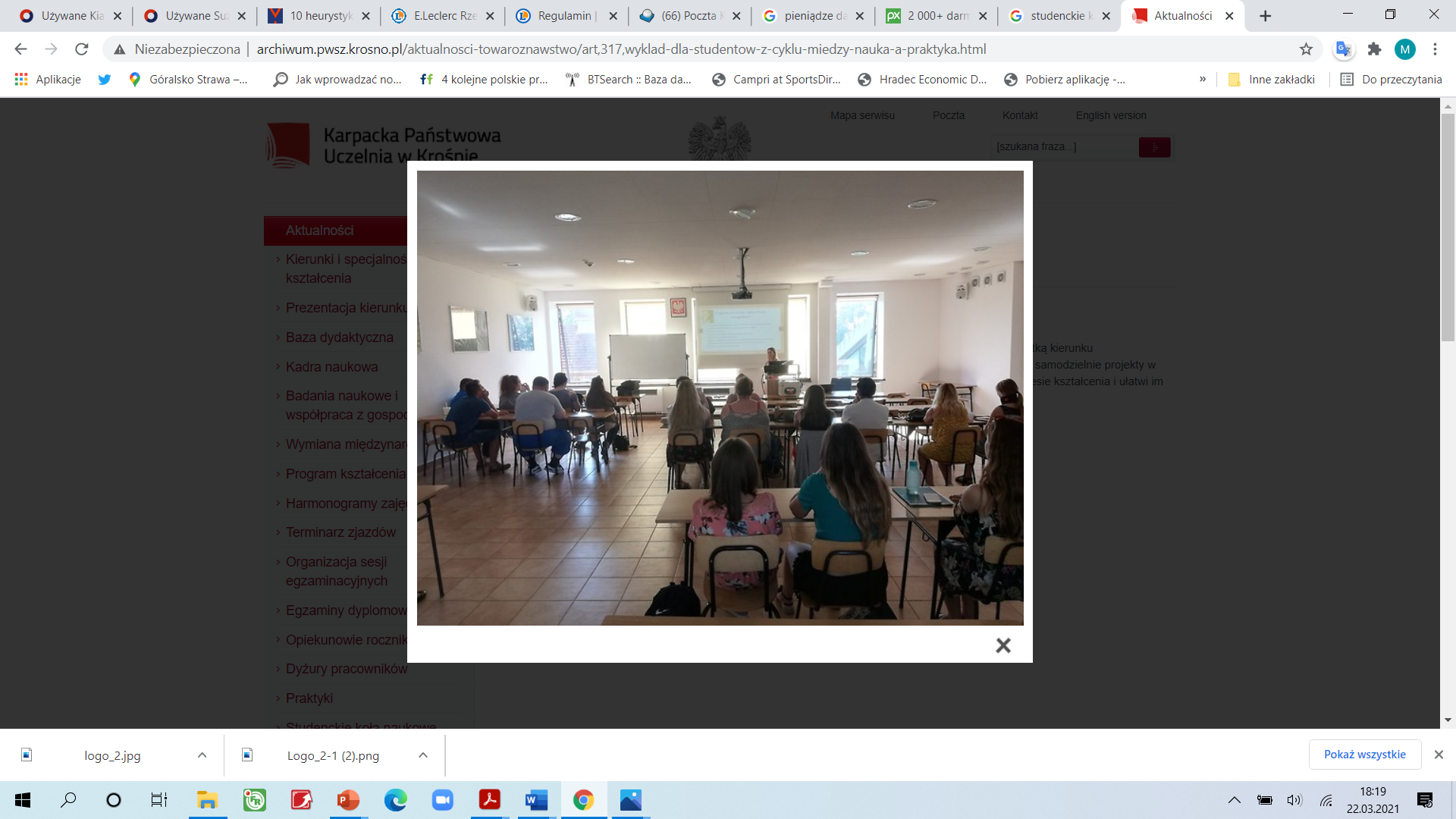 ERASMUS+
Możliwość wyjazdu na semestralną wymianę studencką do wielu krajów. 
KPU w Krośnie ma podpisane umowy z ponad 80 uczelniami w Europie i USA.
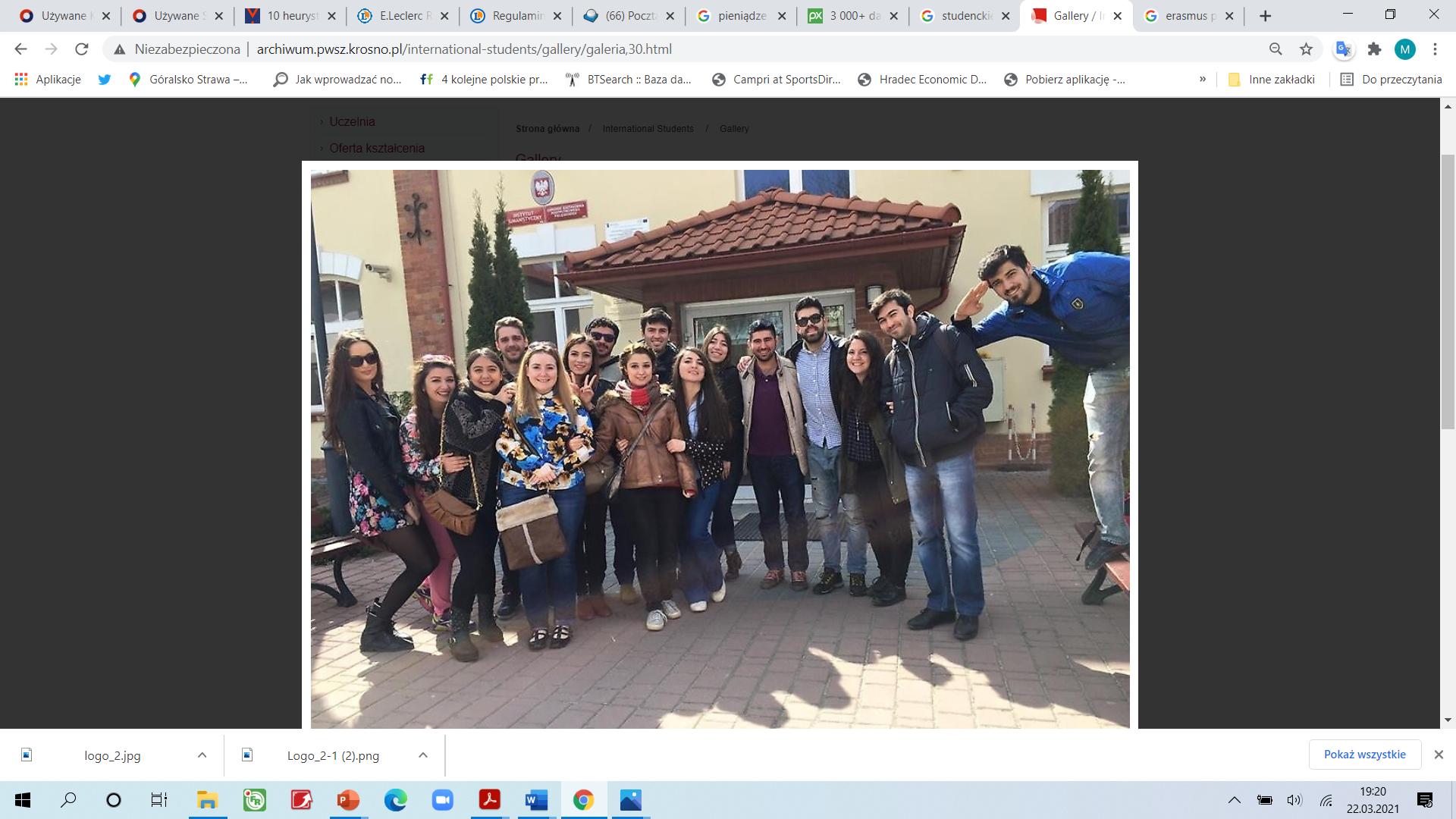 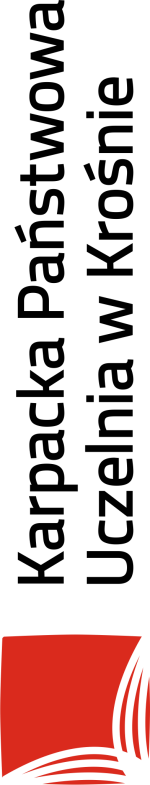 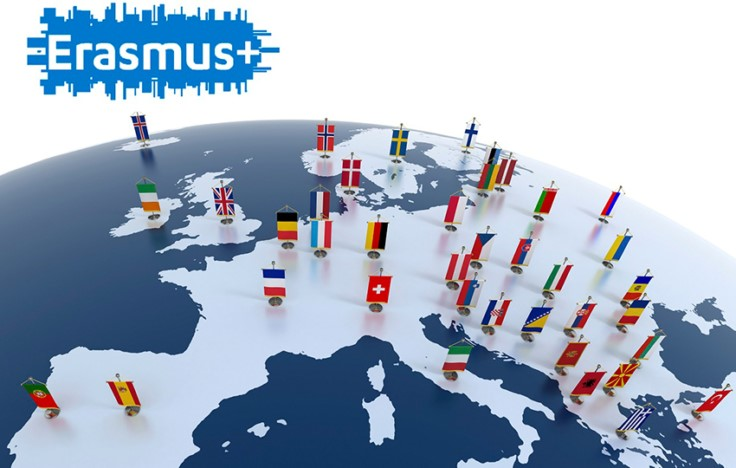 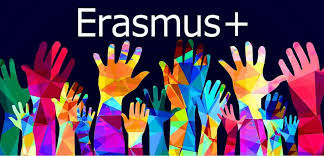 Wyjątkowa atmosfera…
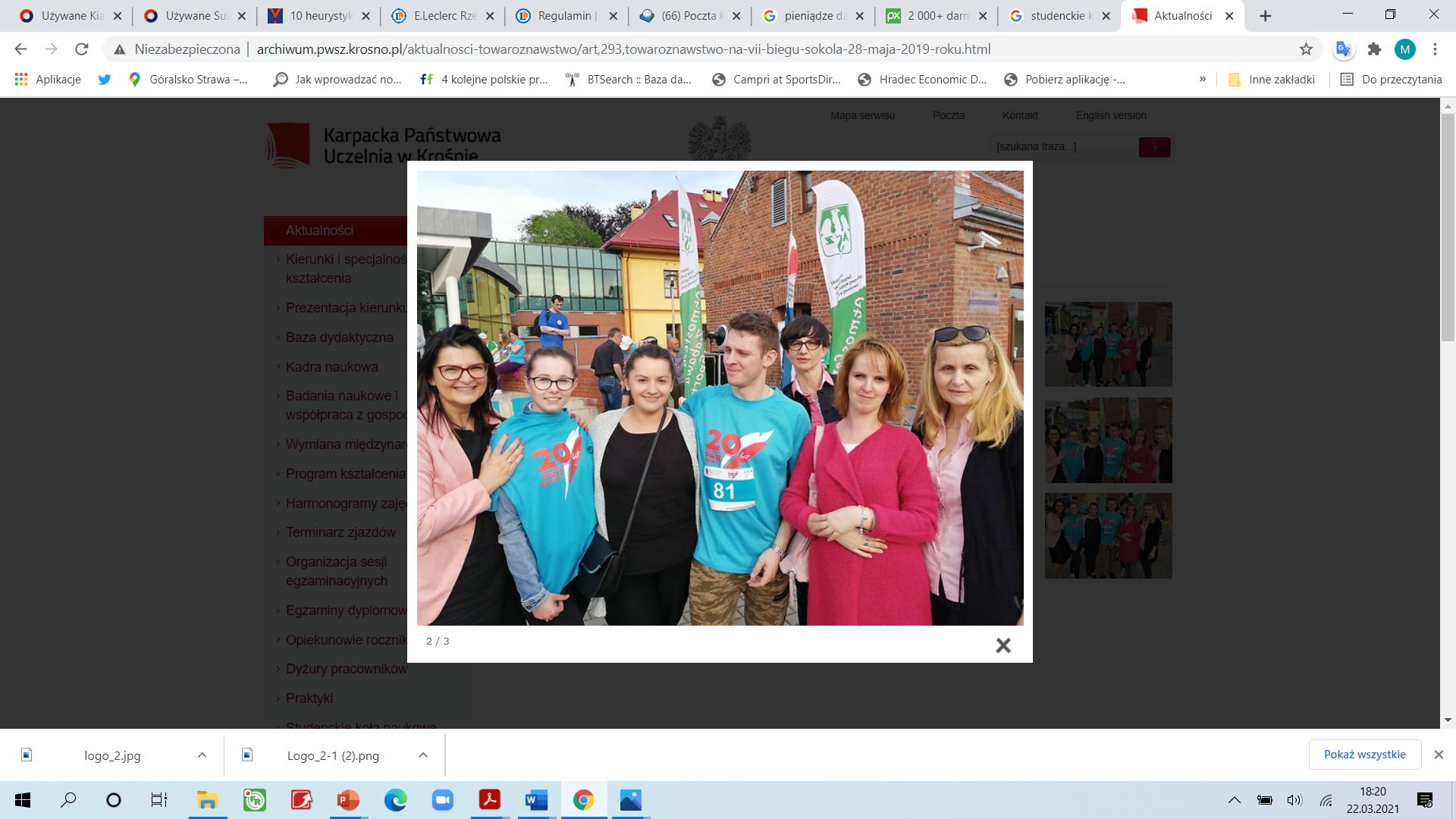 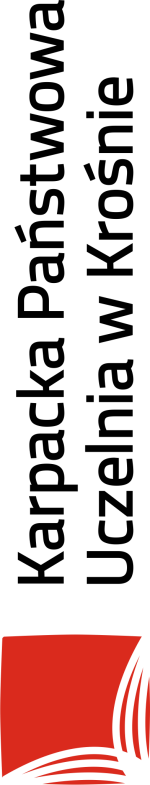 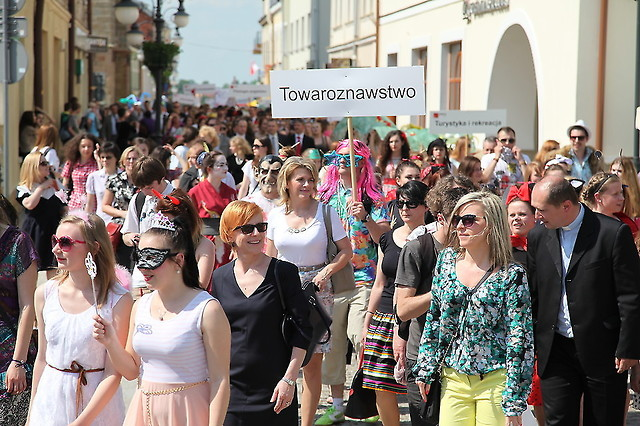 TOWAROZNAWSTWONowoczesny akademik dla studentów
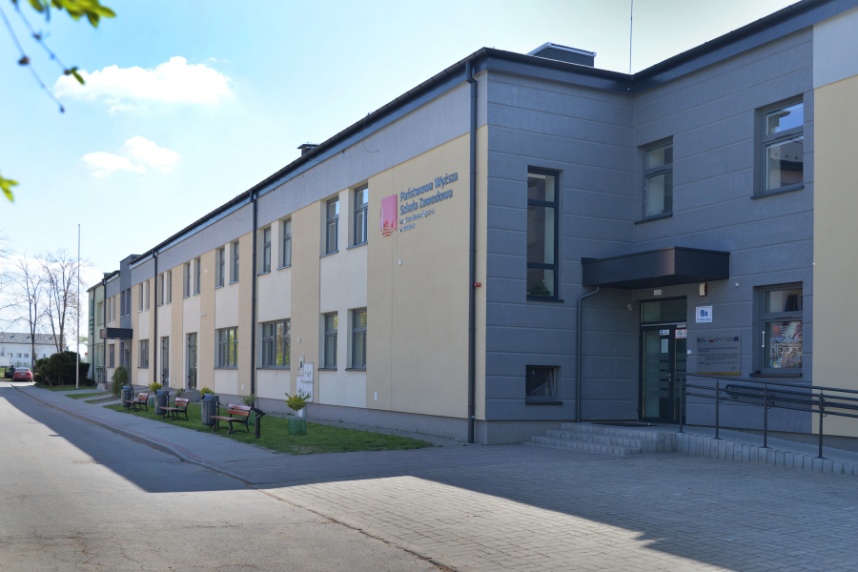 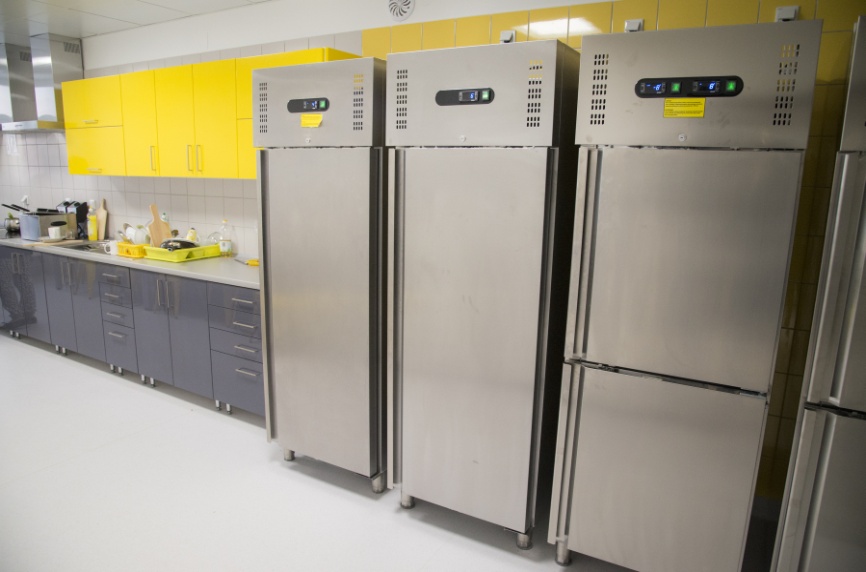 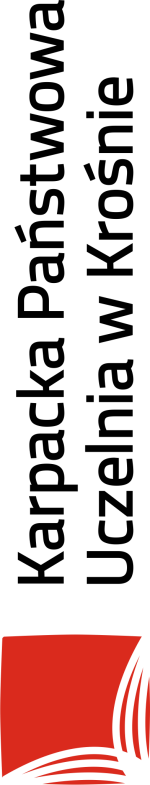 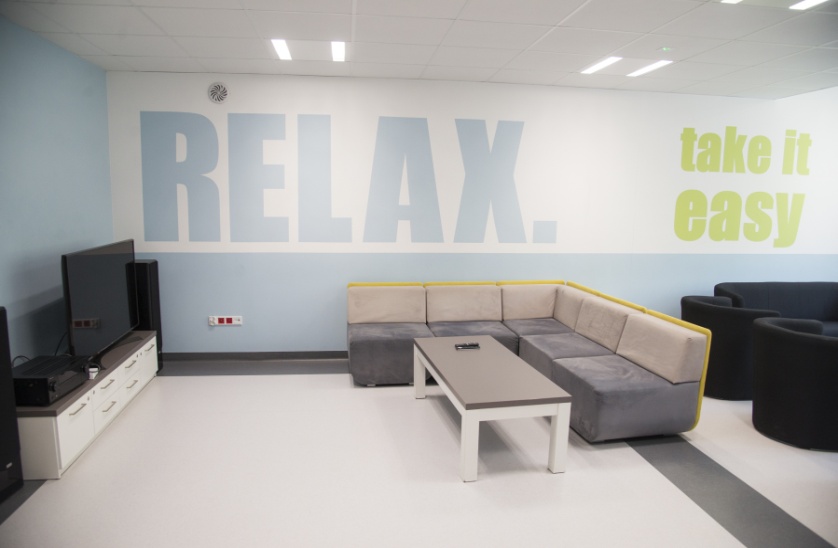 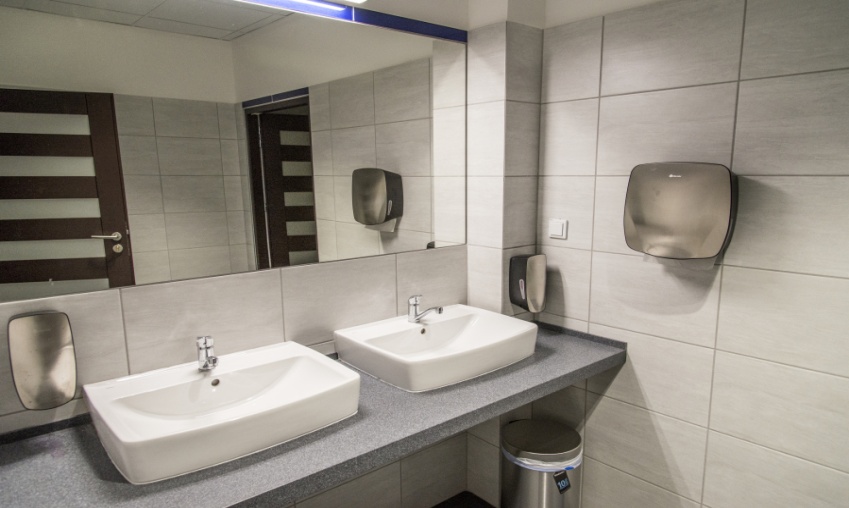 TOWAROZNAWSTWOPOMOC FINANSOWA DLA STUDENTÓW
Stypendia socjalne już od I roku studiów
 Stypendia rektora dla najwybitniejszych studentów – stypendia naukowe 
 Stypendia dla osób z niepełnosprawnością 
 Zapomogi losowe 
 Stypendium Pigonia
 Stypendium na wyjazd Erasmus +
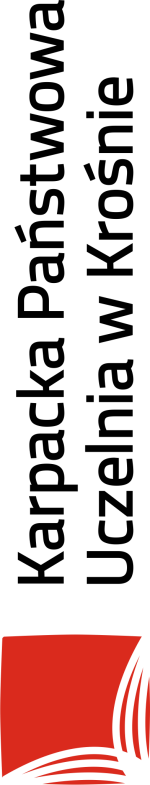 TOWAROZNAWSTWOCO NAS WYRÓŻNIA?
tytuł inżyniera

możliwość połączenia pracy zawodowej z nauką 

elastyczny harmonogram zajęć – 3 dni w tygodniu
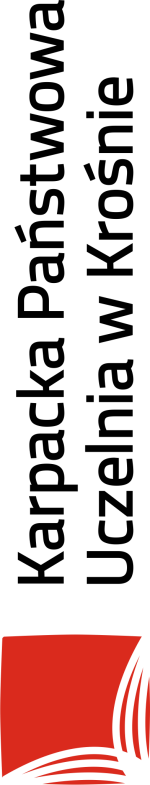 MASZ MOŻLIWOŚĆ ROZWIJANIA SWOICH PASJI I ZAINTRESOWAŃ W STUDENCKICH  KOŁACH  NAUKOWYCH
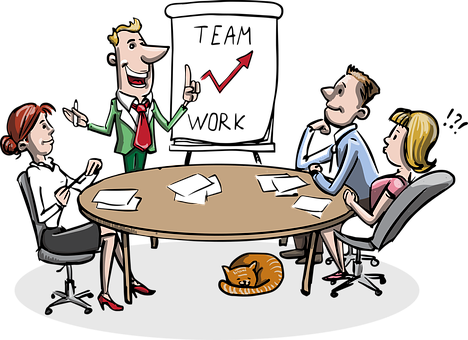 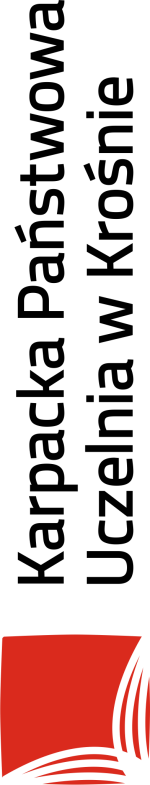 STUDENCKIE  KOŁO  NAUKOWE TOWAROZNAWCÓW
zostało powołane z inicjatywy grupy studentów kierunku Towaroznawstwo
celem Koła jest rozwijanie i pogłębianie wiedzy związanej z szeroko pojętą dyscypliną towaroznawstwa żywnościowego i przemysłowego oraz rozwijanie zainteresowań studentów związanych z poszerzaniem wiedzy i pracą naukową w zakresie jakości
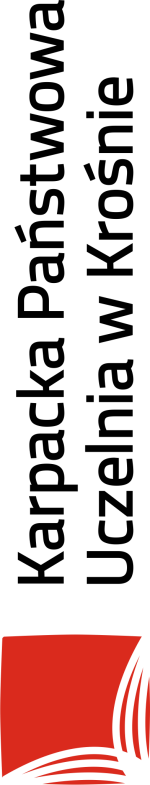 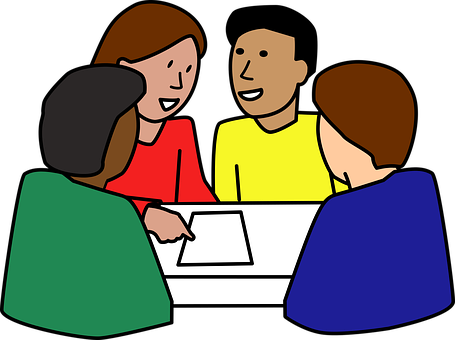 Cele Koła są realizowane poprzez:
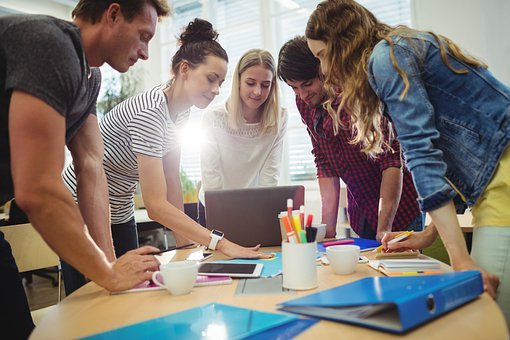 doskonalenie wiedzy
opracowywanie projektów naukowych
uczestnictwo w konferencjach i seminariach naukowych 
przygotowywanie publikacji, artykułów naukowych na podstawie przeprowadzonych badań
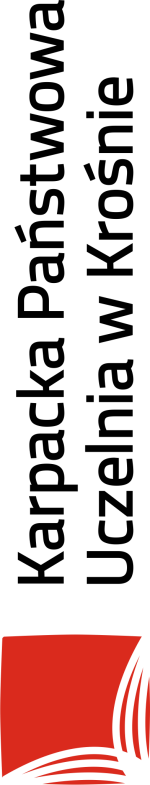 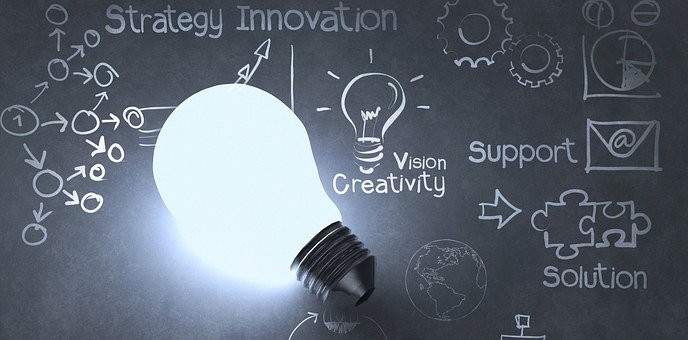 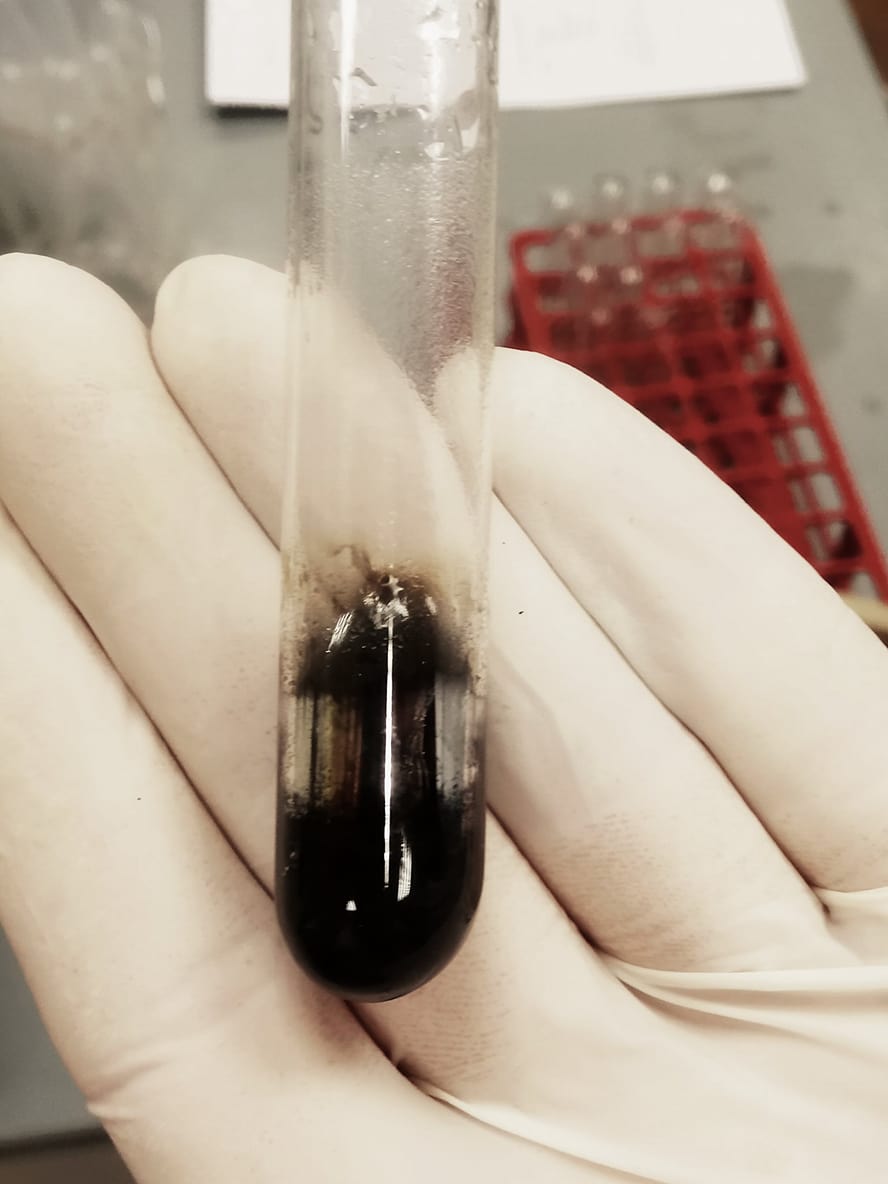 Studenci kierunku Towaroznawstwo mają szansę pozyskiwać i doskonalić swoje umiejętności podczas badań prowadzonych w laboratoriach.

Badania obejmują nie tylko analizy chemiczne, ale także instrumentalne oraz ocenę sensoryczną.
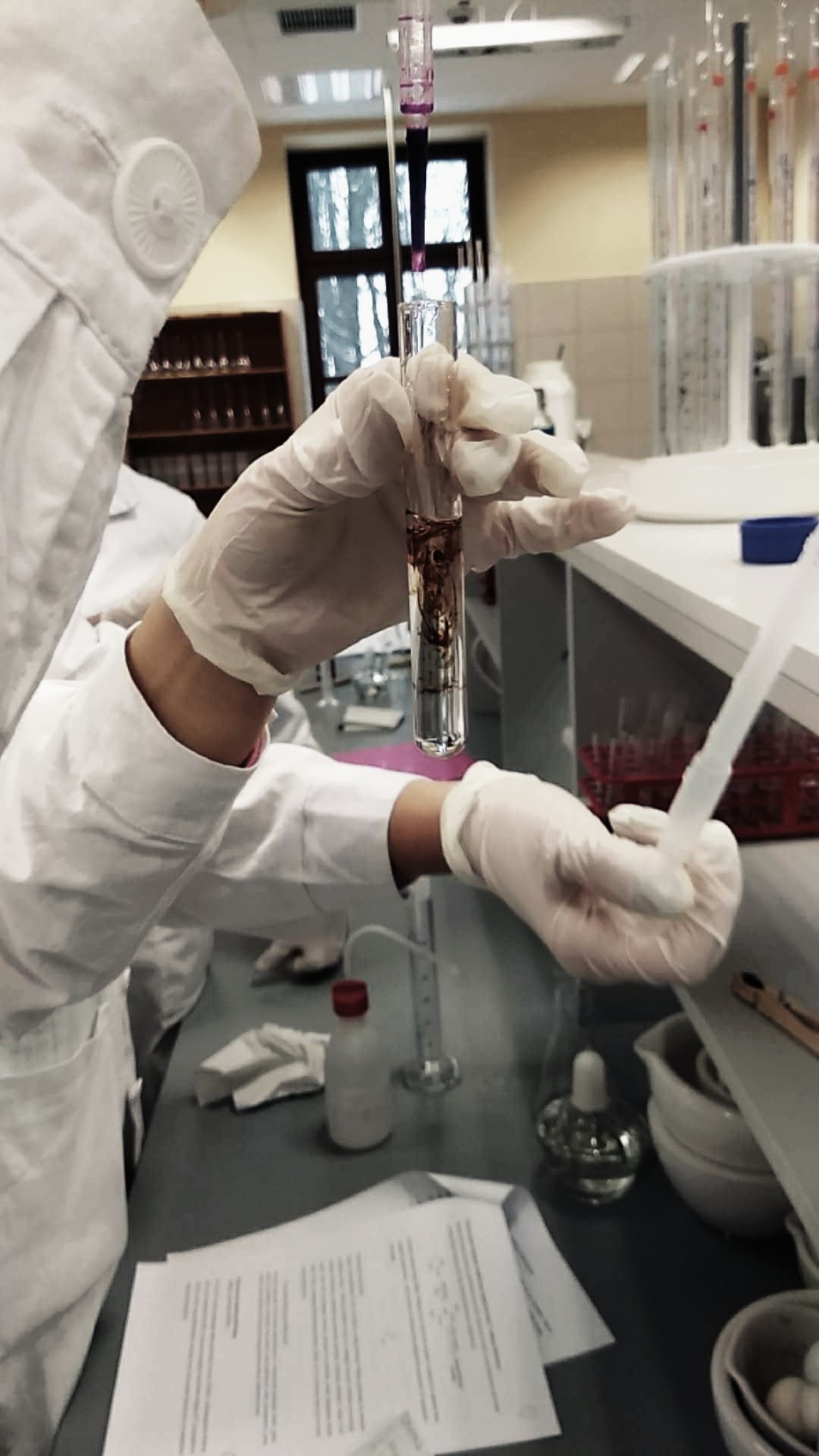 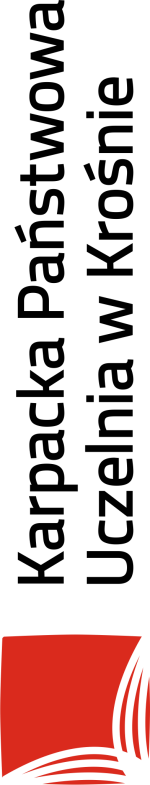 Fot. Kamila Kras
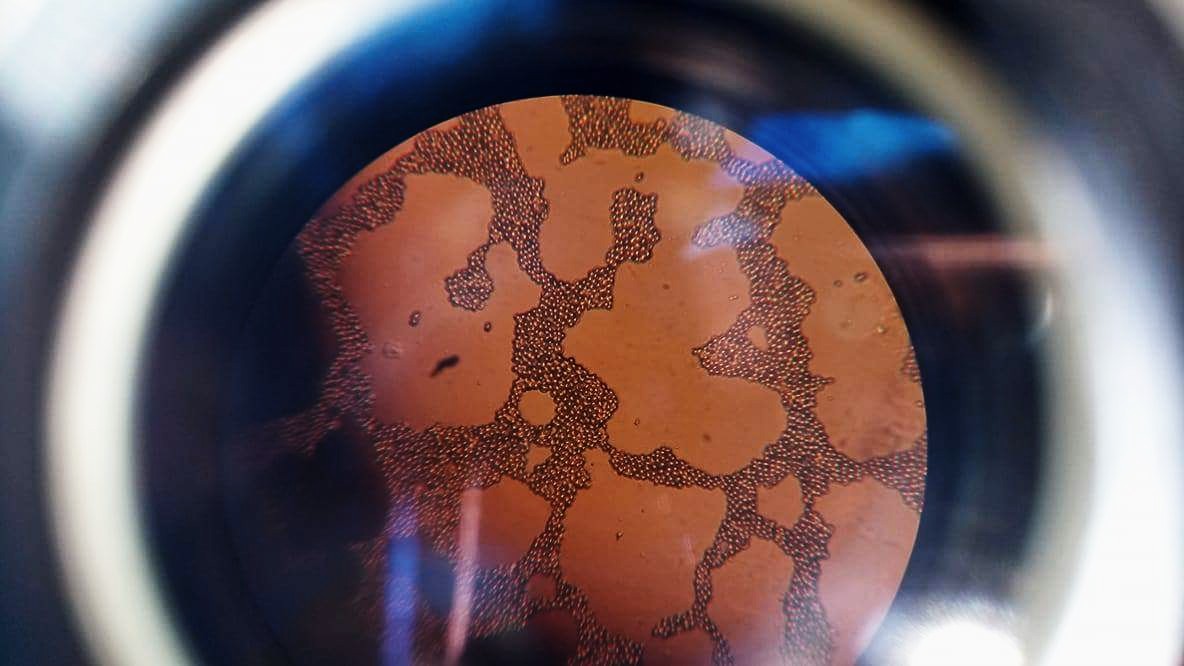 Fot. Kamila Kras
Fot. Kamila Kras
Aktywność członków SKN Towaroznawców
Udział w NOCY BIOLOGÓW
– organizowanej przez KPU w Krośnie

   Noc Biologów, największe wydarzenie cykliczne popularyzujące nauki przyrodnicze, organizowane jest przez szkoły wyższe i ośrodki naukowe w całej Polsce od 2012 roku.
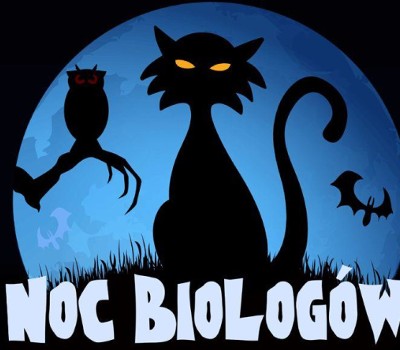 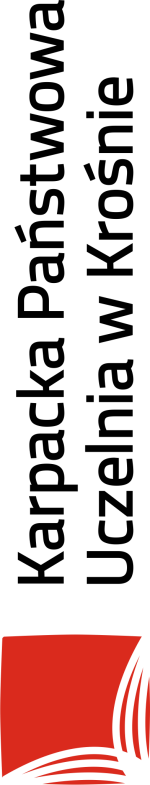 NOC BIOLOGÓW
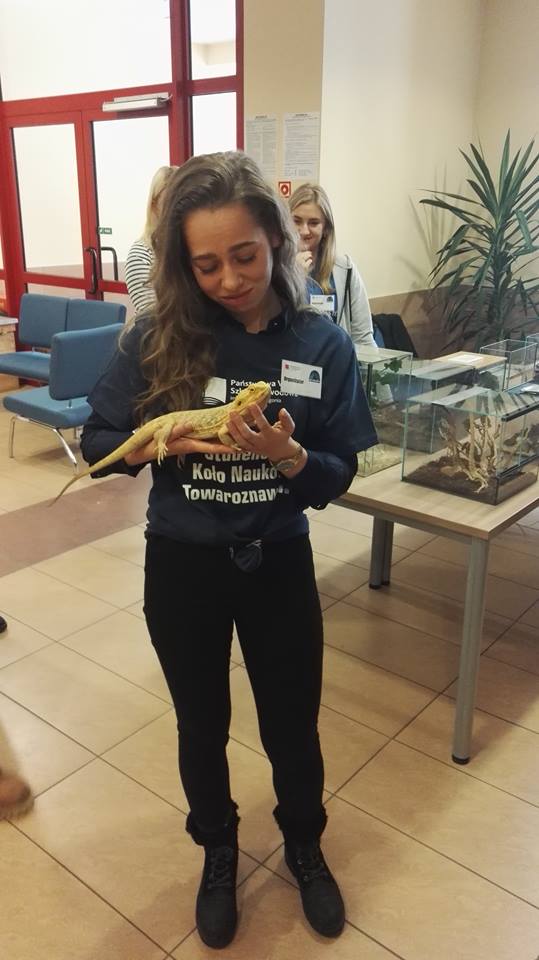 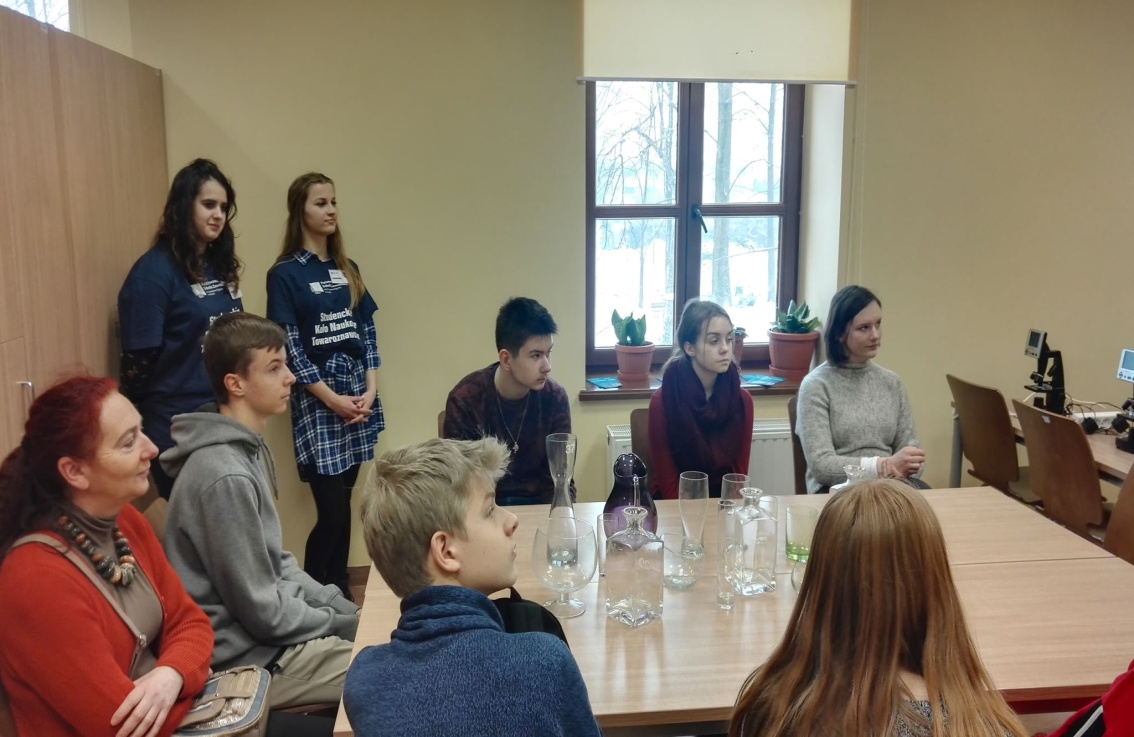 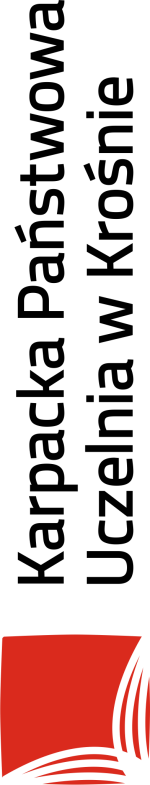 Studenckie konferencje naukowe
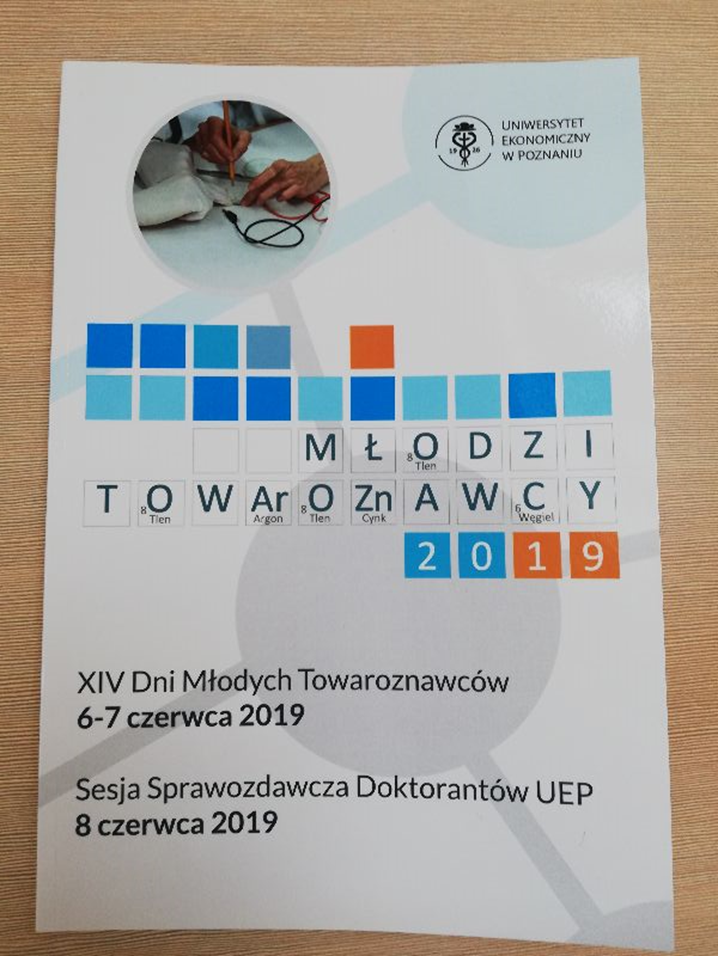 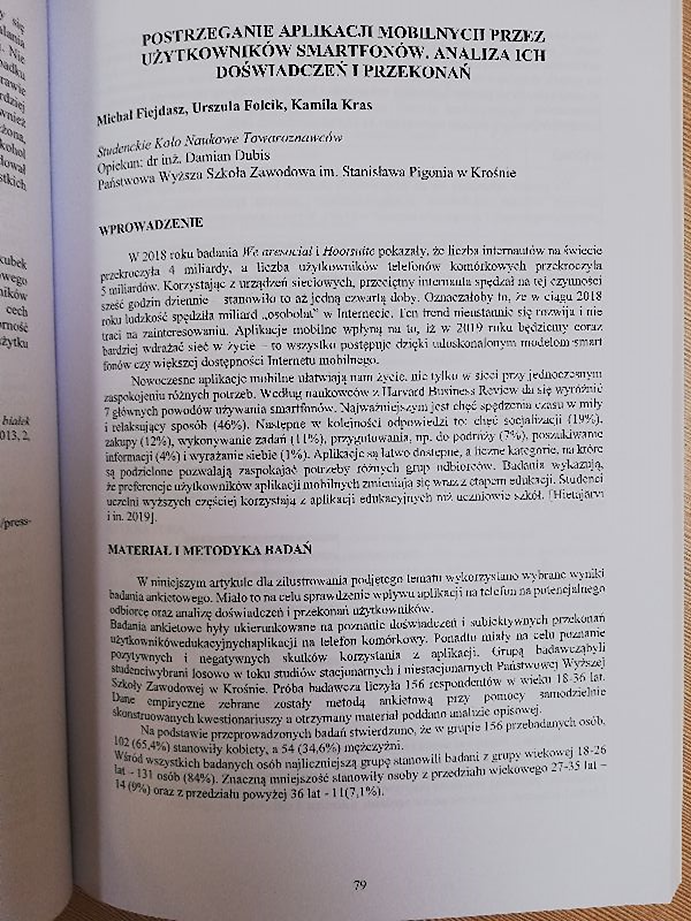 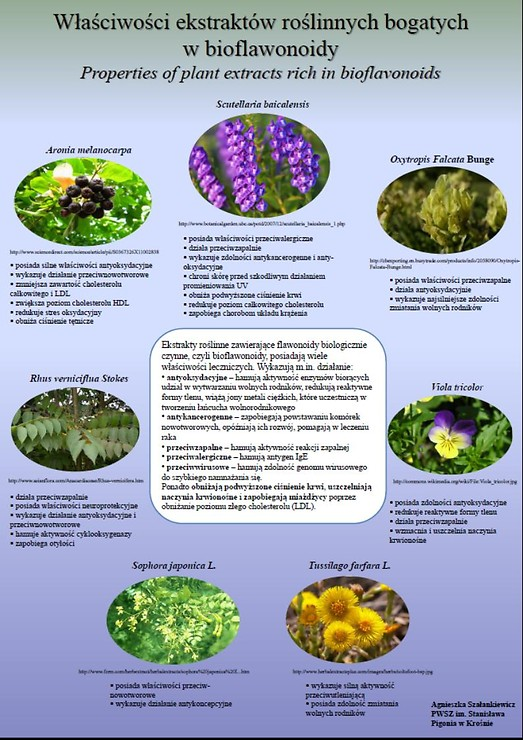 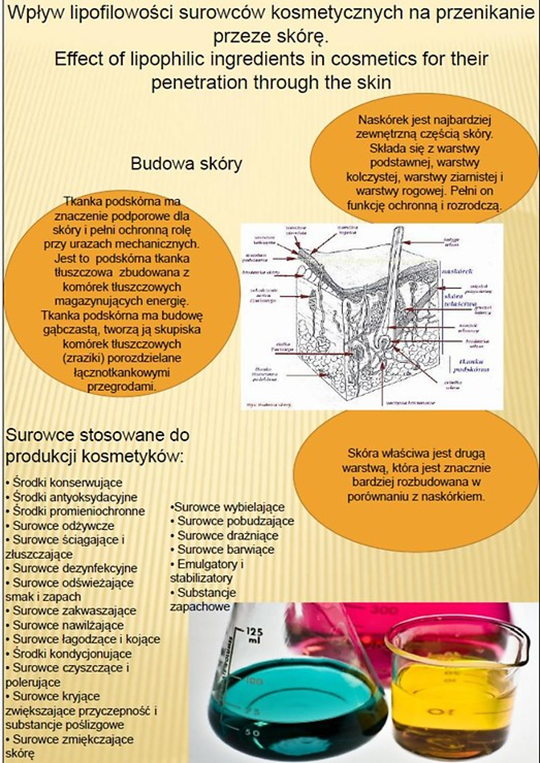 Konferencja Studenckich Kół Naukowych w PWSZ w Sanoku
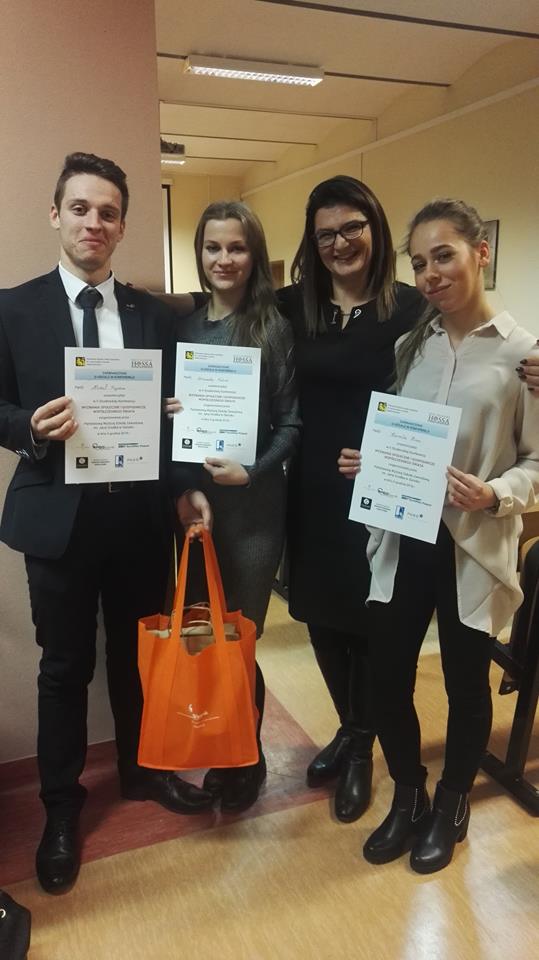 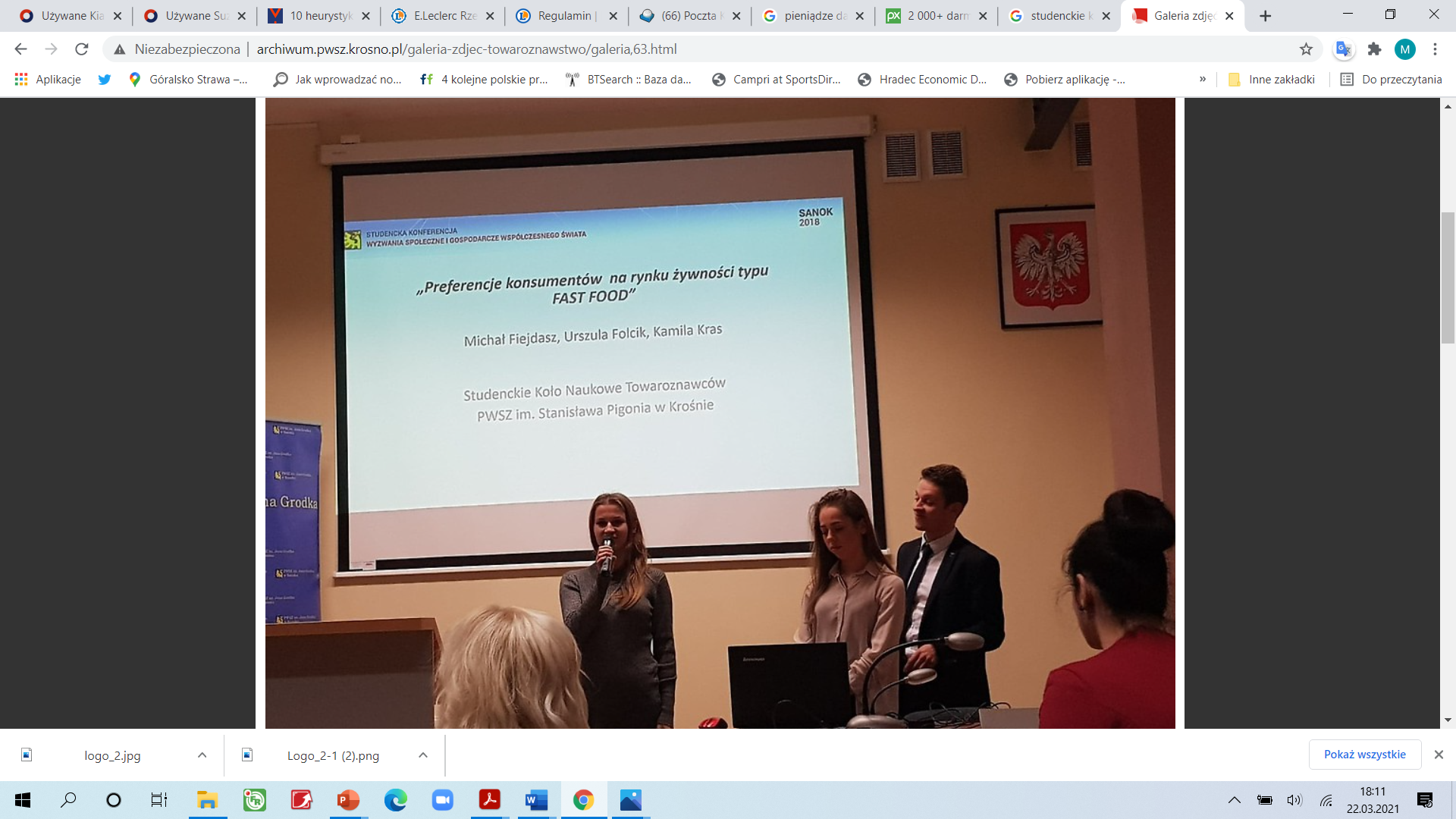 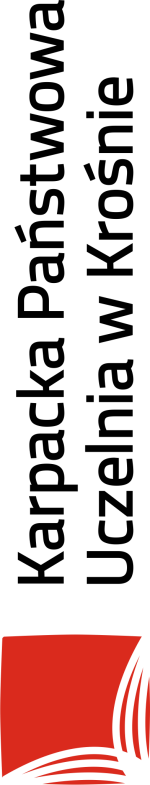 Promocja kierunku Towaroznawstwo i SKN Towaroznawców podczas targów  "Ekogala " Międzynarodowych Targów Produktów i Żywności Wysokiej Jakości w Jasionce
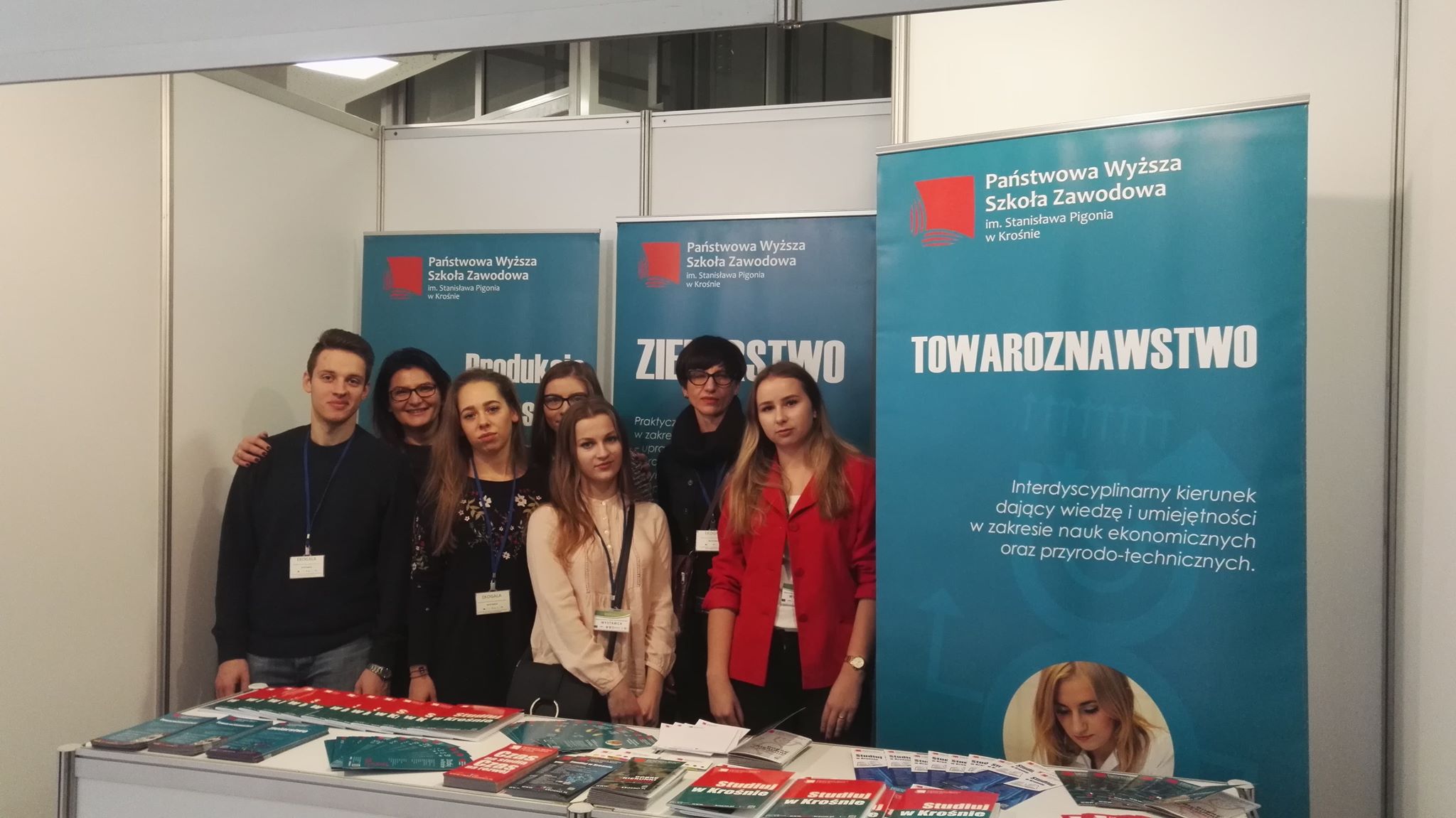 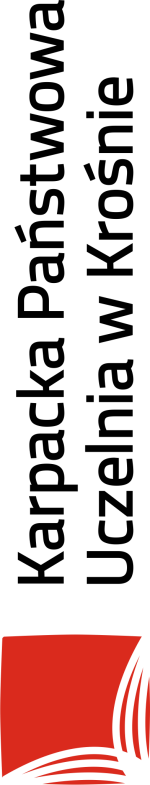 Warsztaty dla uczniów Ocena sensoryczna – sprawdź swój smak i zapach
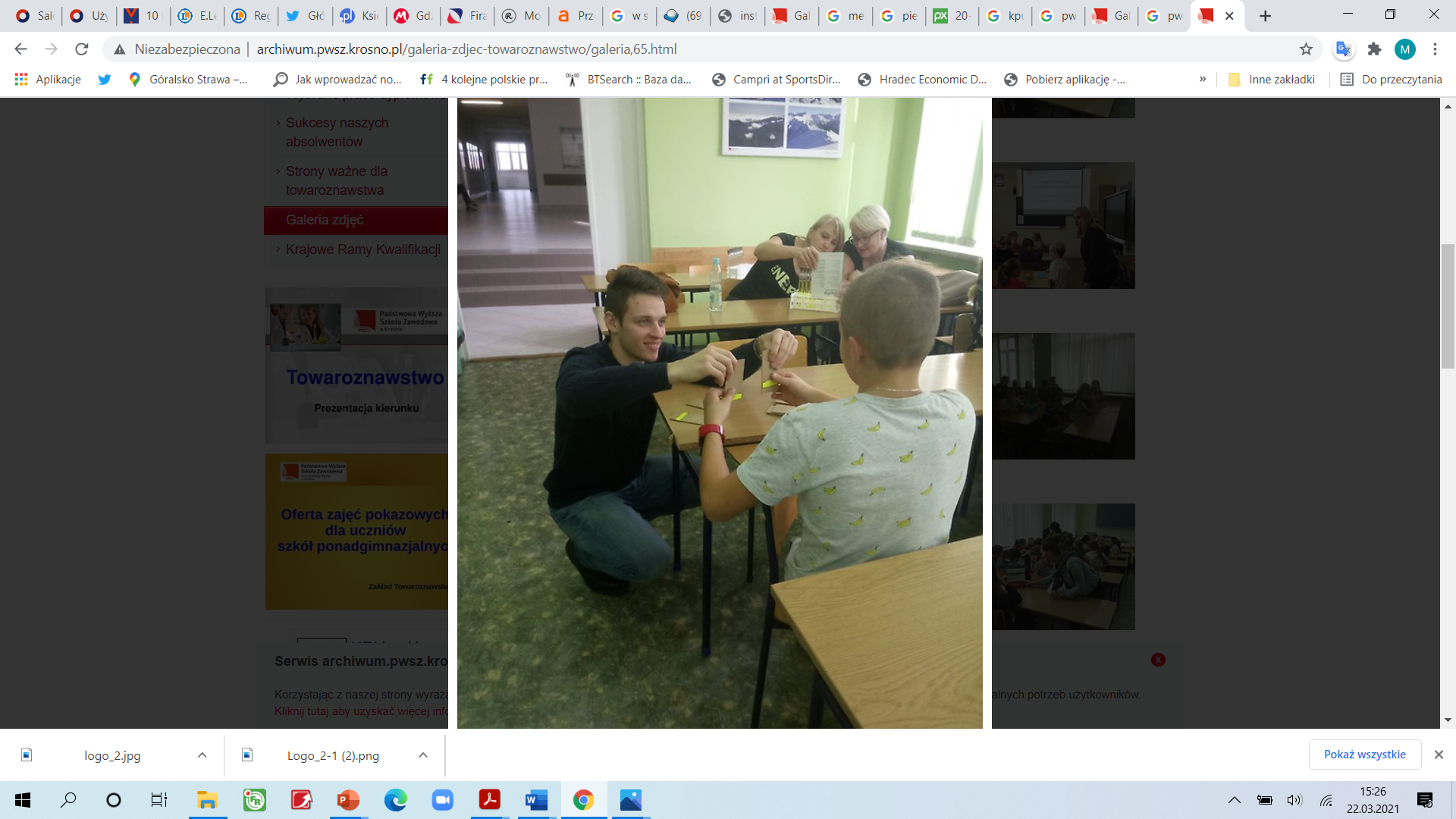 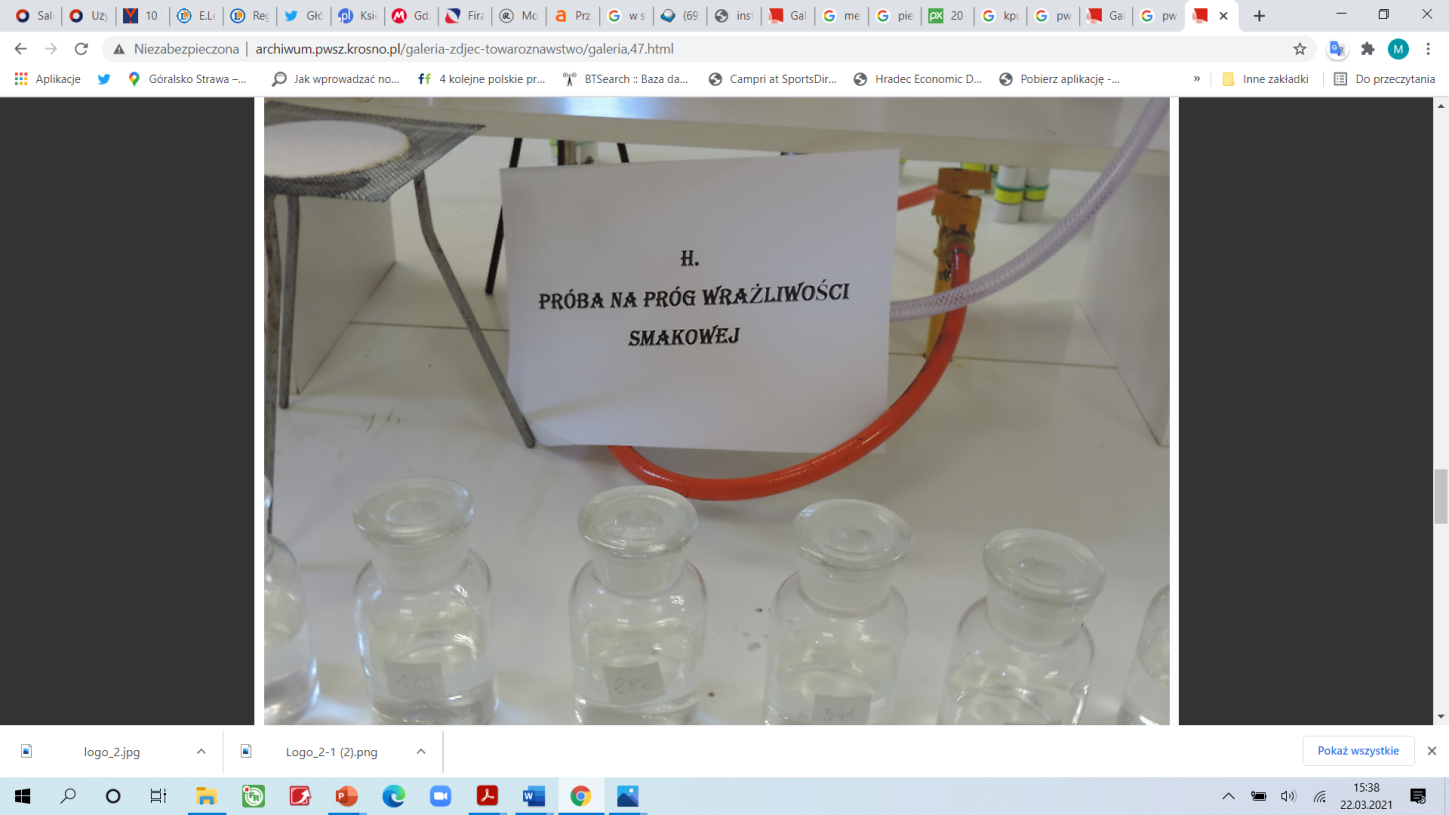 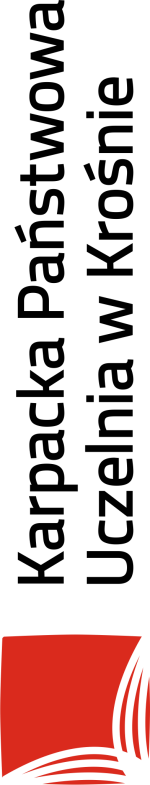 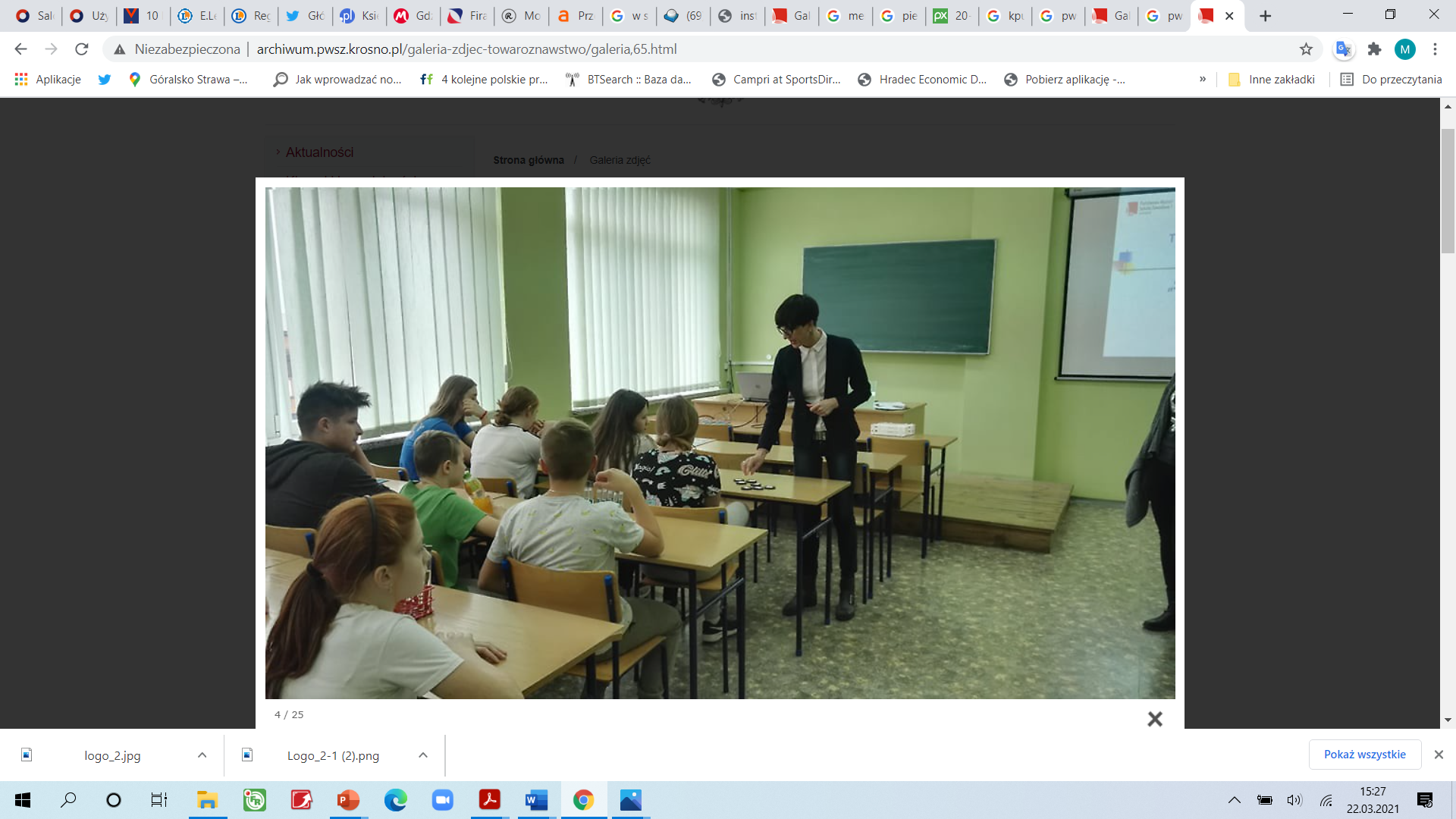 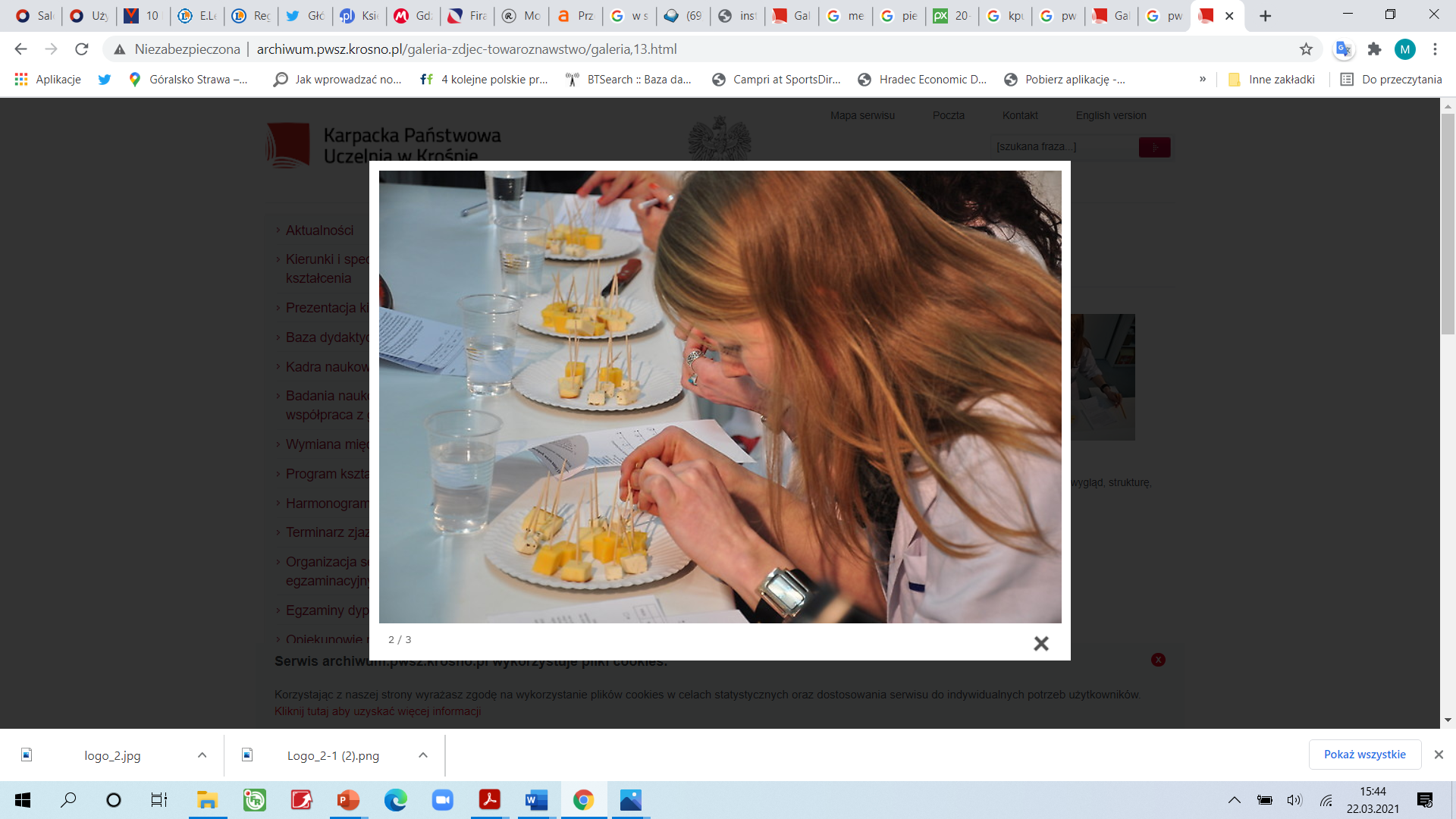 Warsztaty dla uczniów Opracowanie nowego produktu
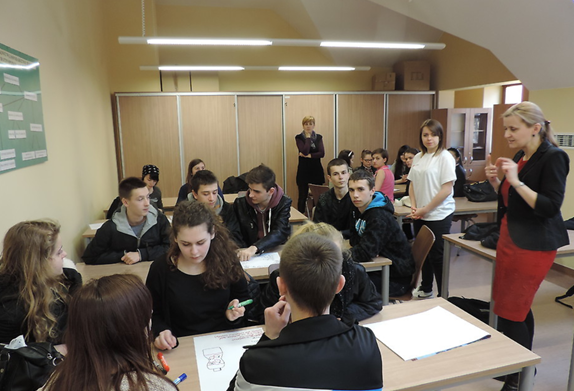 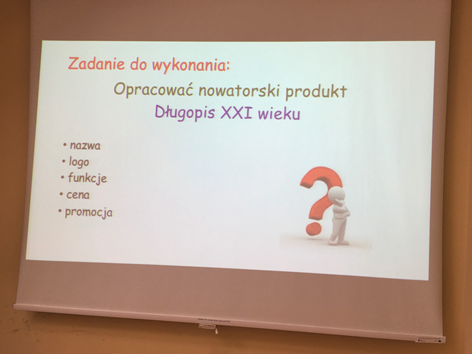 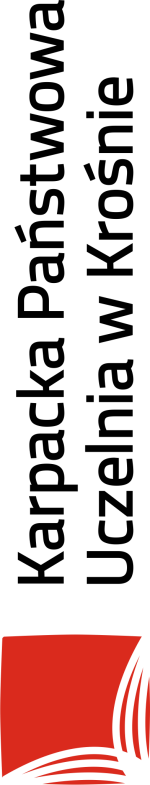 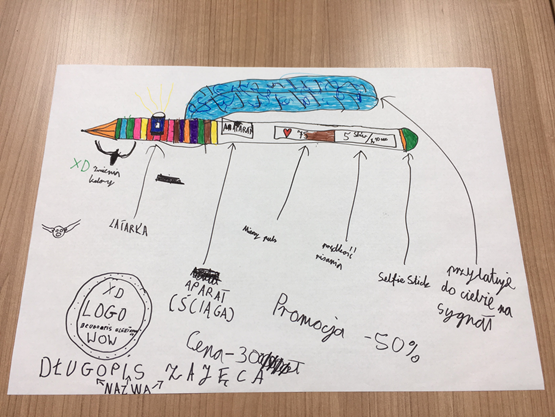 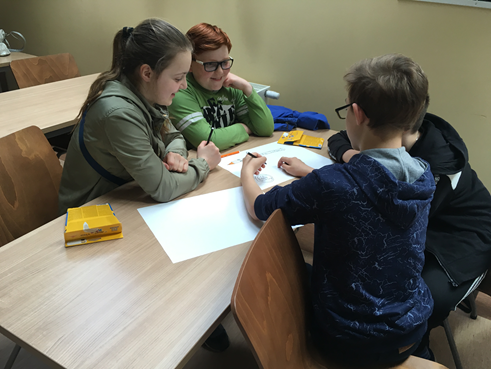 Warsztaty dla uczniów Szybkość i precyzja czyli logistyka w procesie produkcji
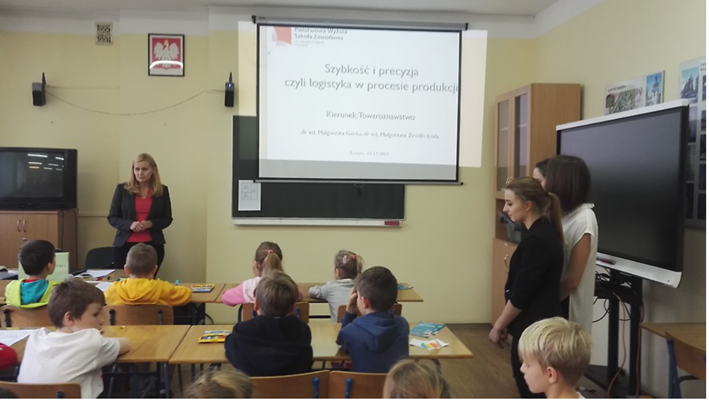 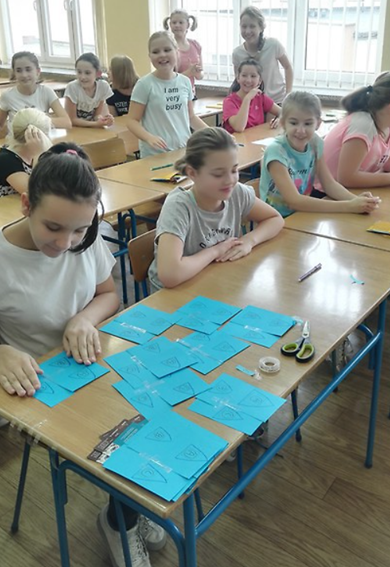 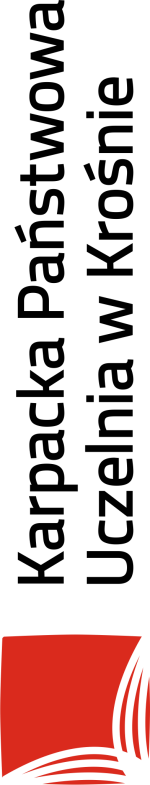 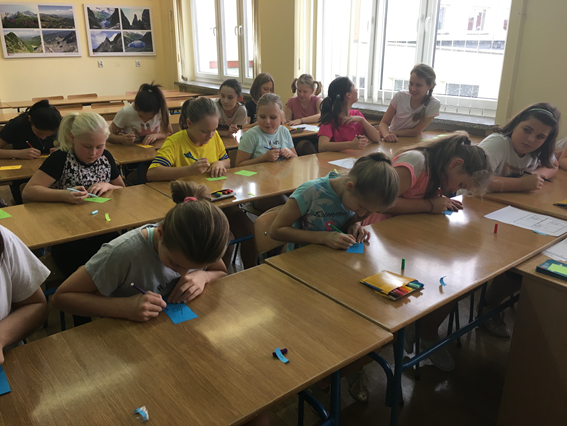 Udział w Targach Pracy PWSZ w Krośnie w ramach Akademickich Dni Nauki
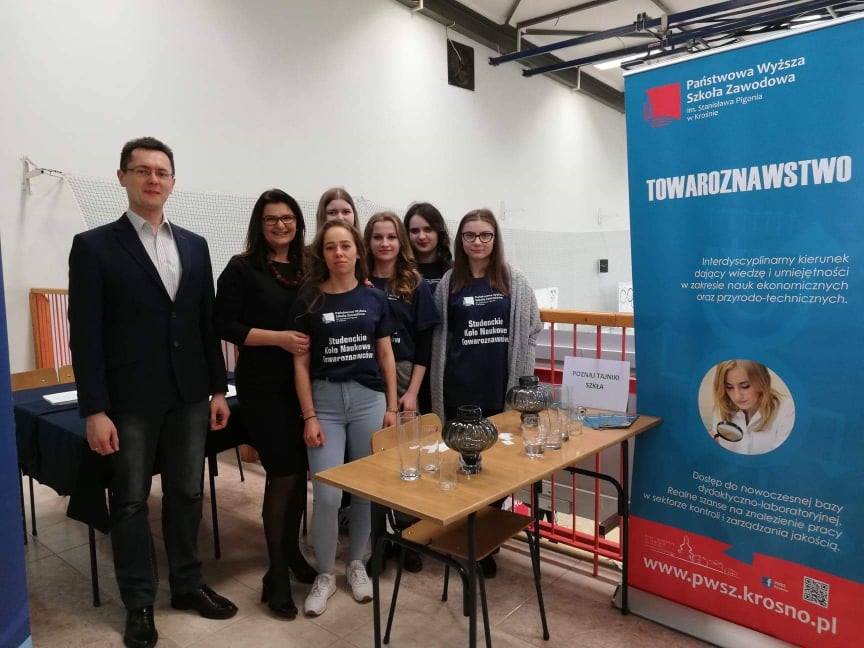 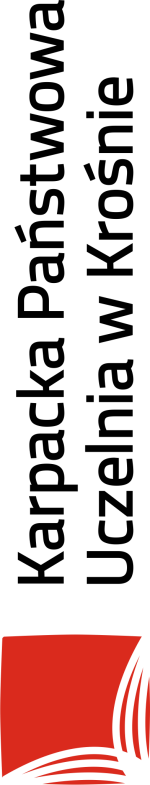 Udział w Biegu Sokoła
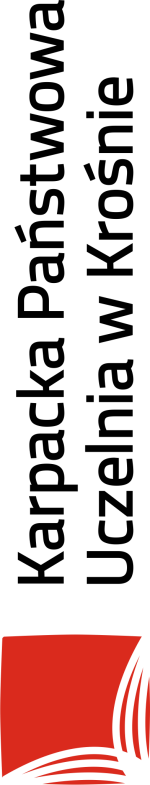 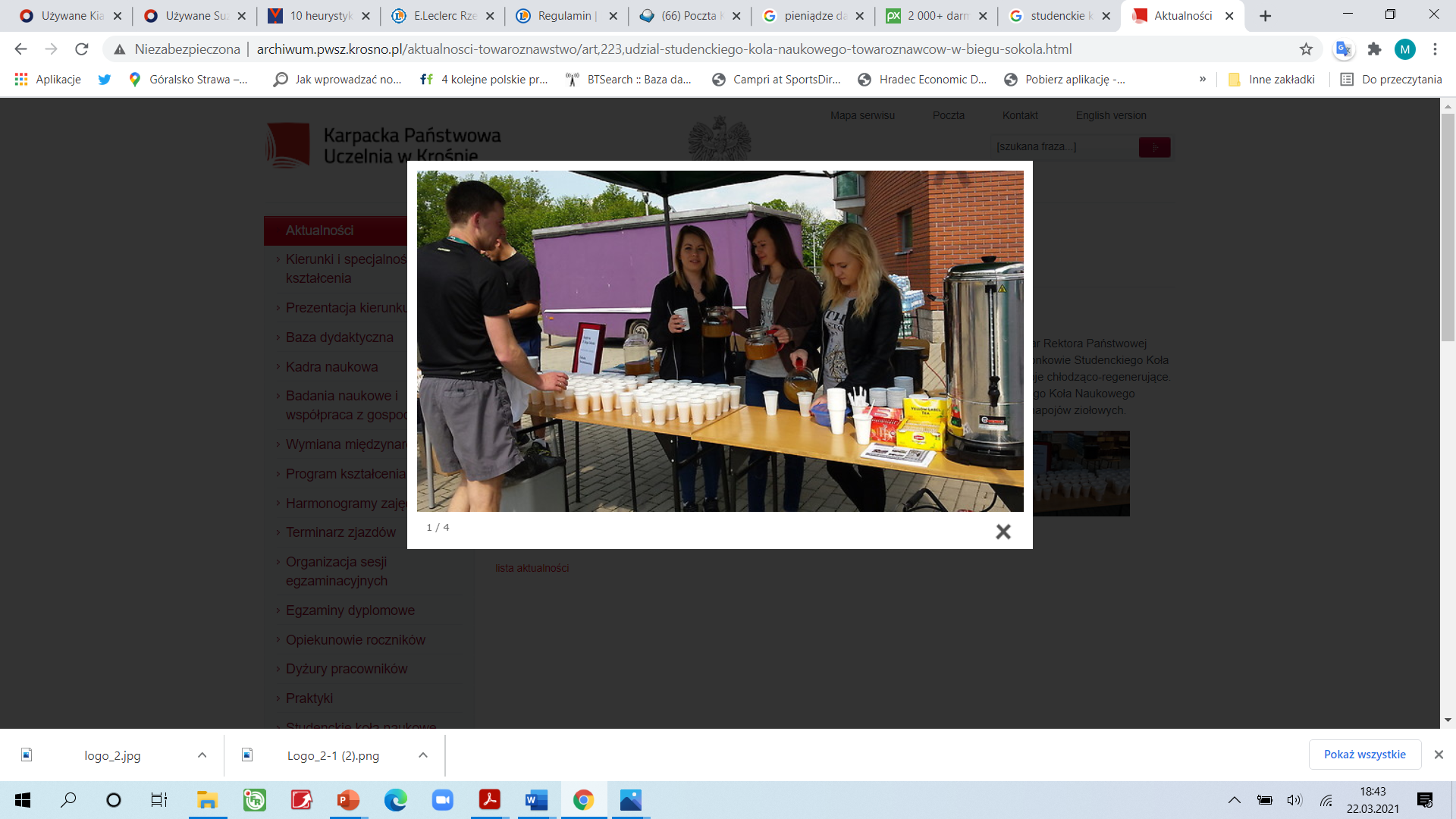 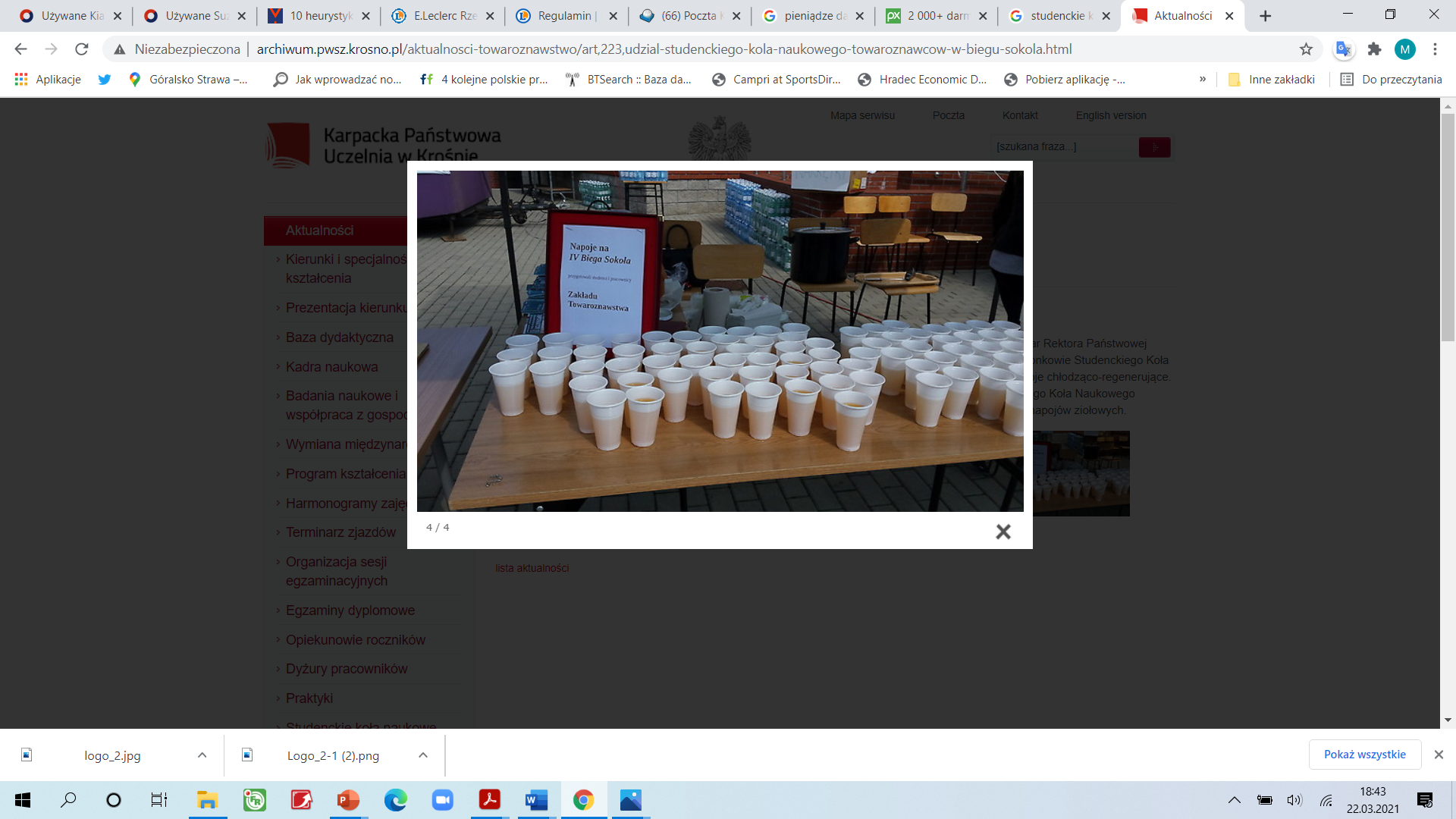 STUDENCKIE  KOŁO  NAUKOWE 
EKONOMISTÓW
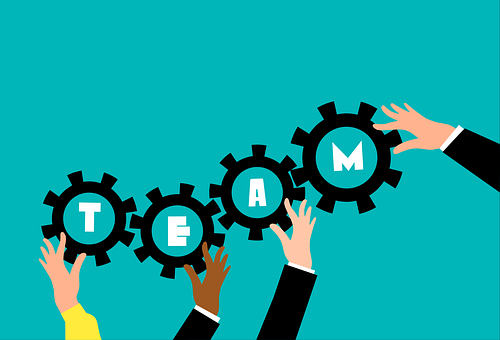 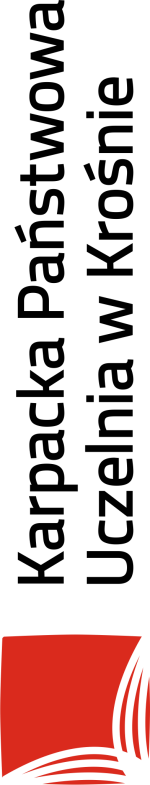 STUDENCKIE  KOŁO  NAUKOWE EKONOMISTÓW
zajmuje się otaczającą nas rzeczywistością gospodarczą i problemami współczesnej ekonomii 
w ramach działalności Koła poruszane są aspekty związane z funkcjonowaniem gospodarki narodowej jako całości oraz poszczególnych jej elementów składowych
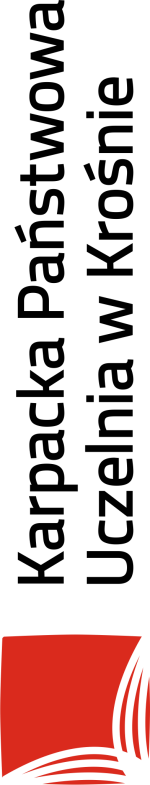 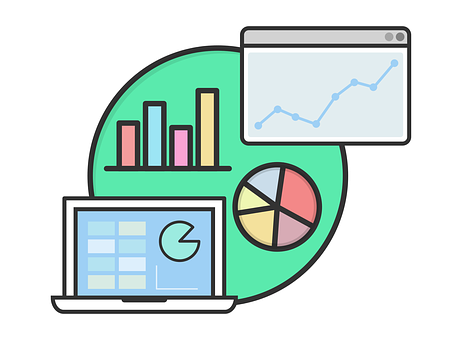 STUDENCKIE  KOŁO  NAUKOWE EKONOMISTÓW
Celem Koła jest podnoszenie i rozwijanie wiedzy członków z zakresu ekonomii poprzez:
organizowanie zajęć seminaryjnych, sesji, warsztatów dla szkół
prowadzenie badań naukowych
udział w studenckich konferencjach naukowych
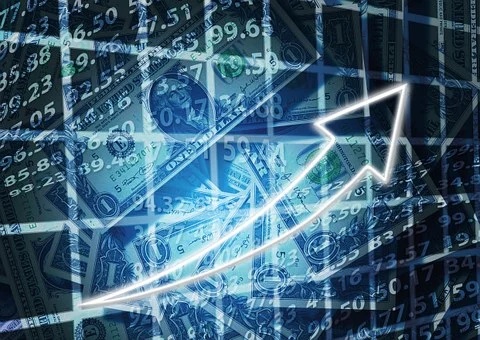 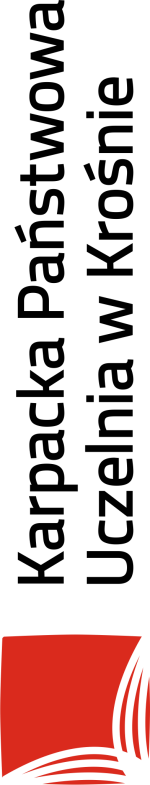 STUDENCKIE  KOŁO  NAUKOWE EKONOMISTÓW
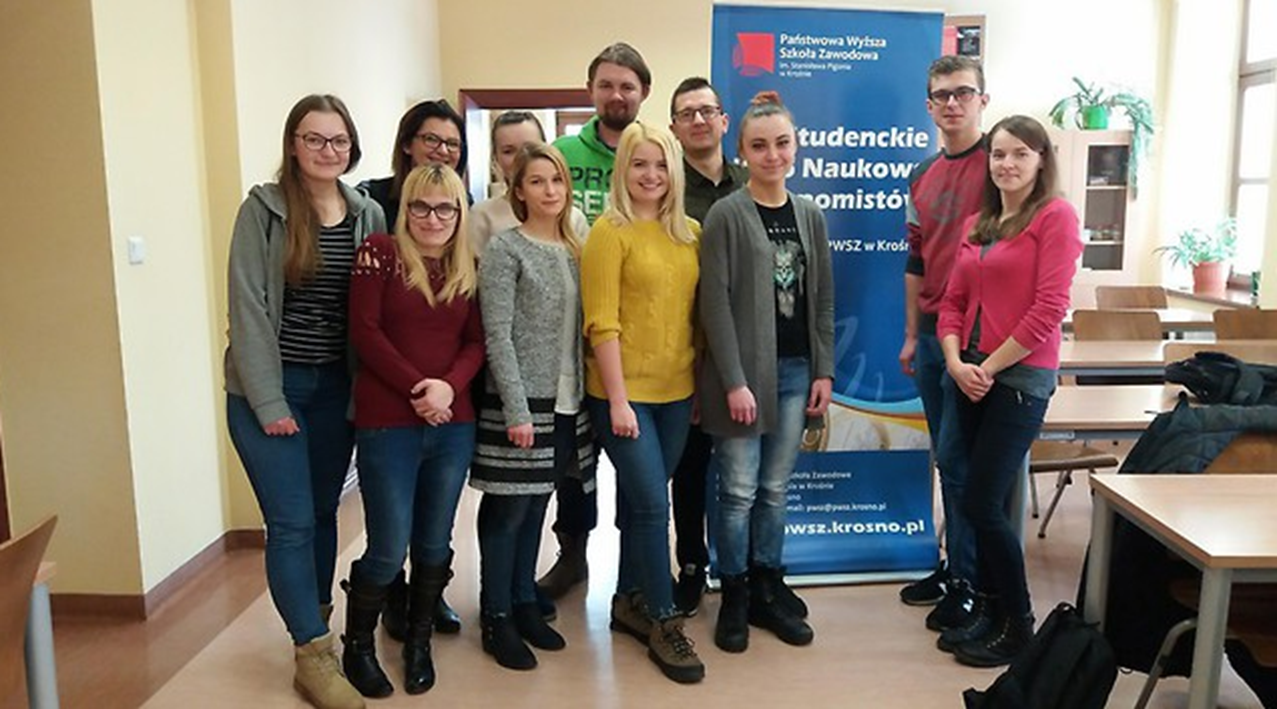 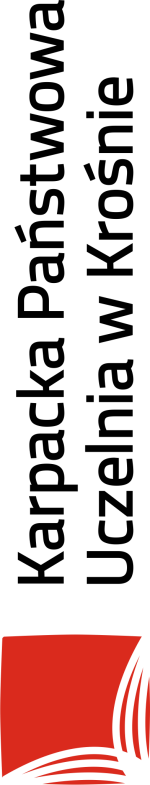 06 grudnia 2018 r. II Studencka Konferencja Naukowa 
w PWSZ w Sanoku pod tytułem „Wyzwania społeczne i gospodarcze współczesnego świata„
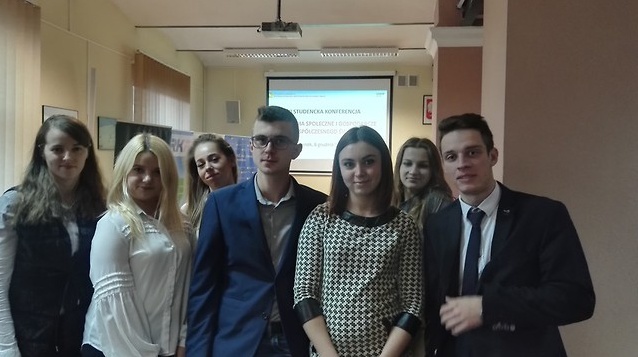 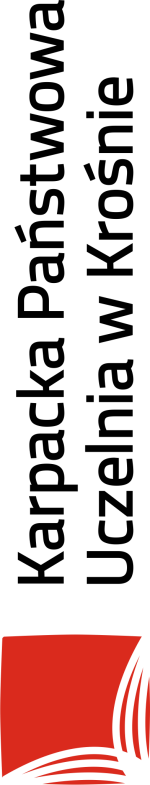 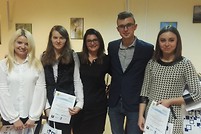 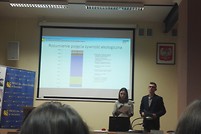 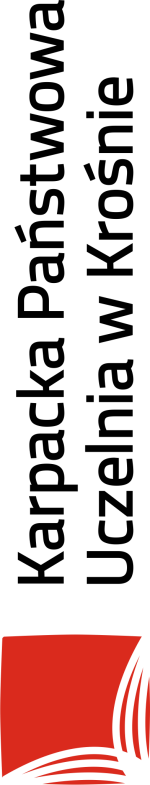 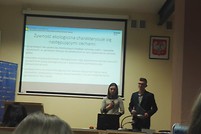 VIII Ogólnopolska Konferencja Studenckich Kół Naukowych „Przedsiębiorczość w XXI wieku”  w PWSZ w Tarnowie
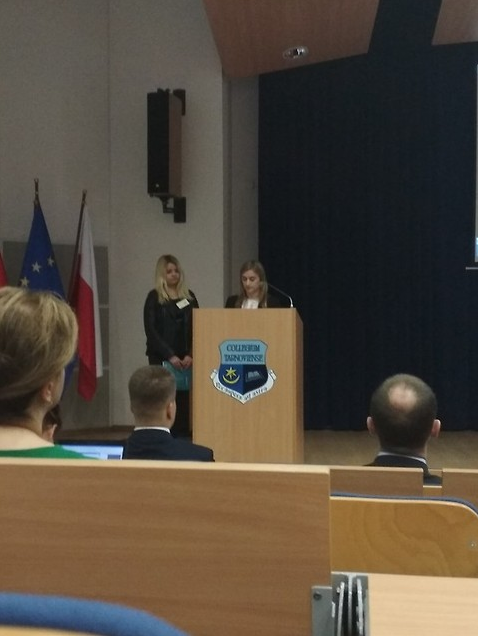 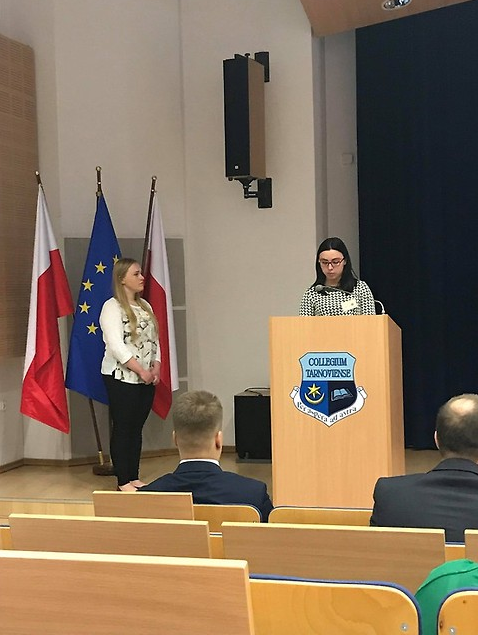 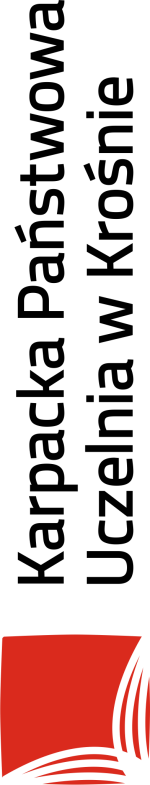 Akademickie Dni Nauki  i Targi Pracy
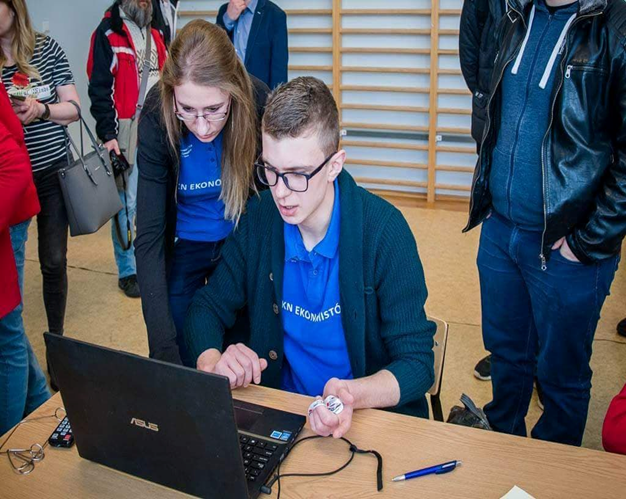 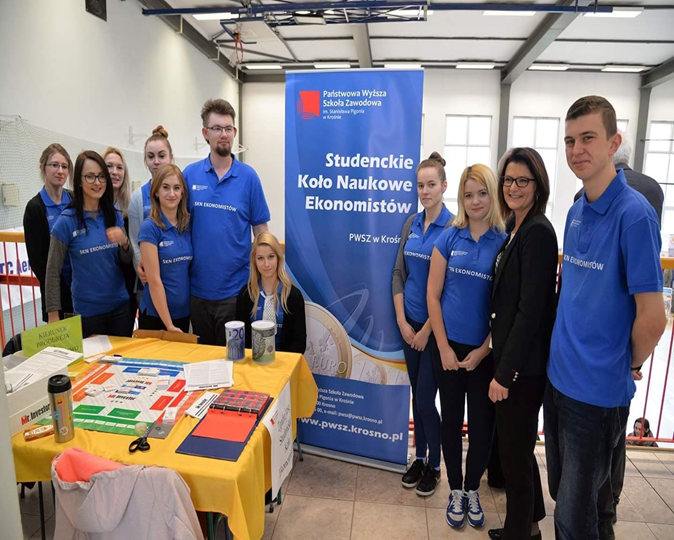 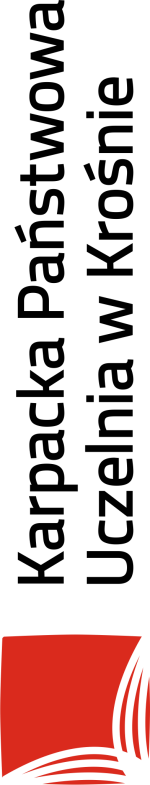 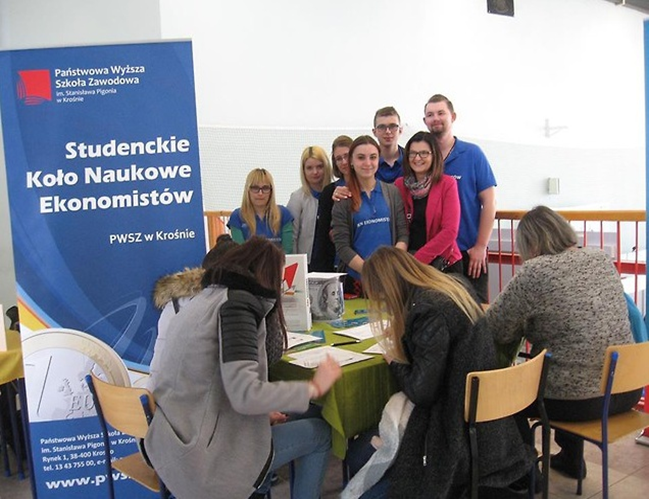 Warsztaty dla uczniów Warsztaty edukacji finansowej – mój pierwszy plan finansowy
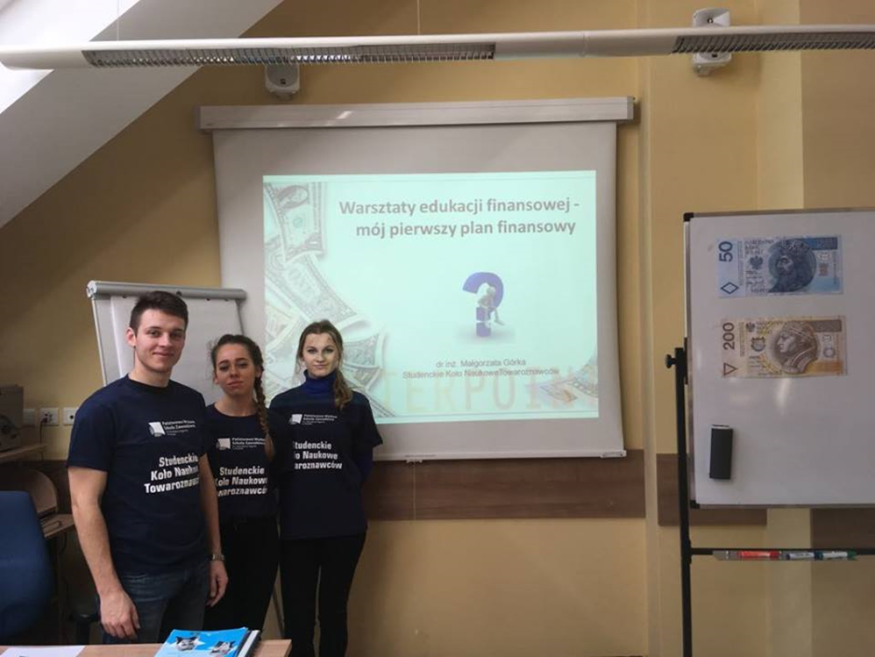 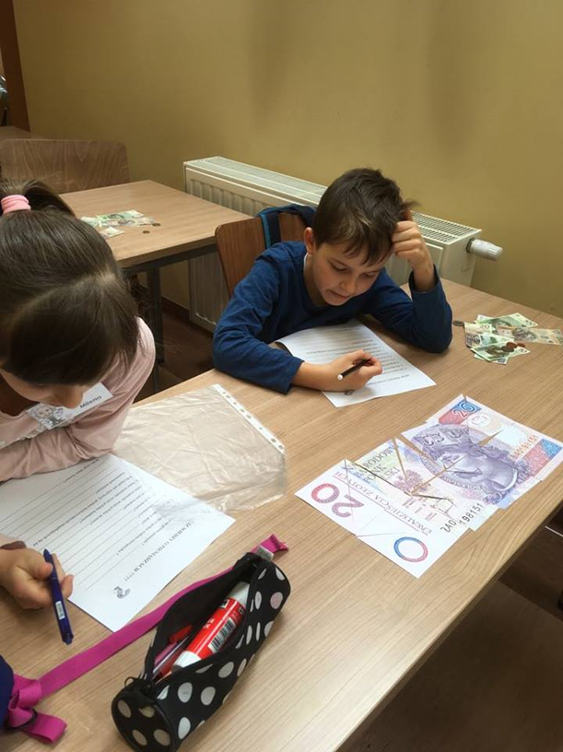 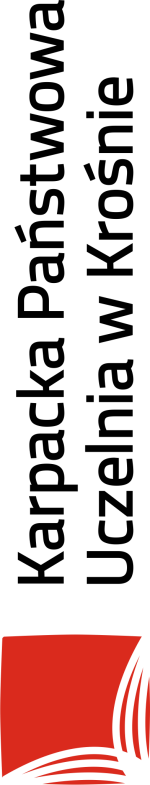 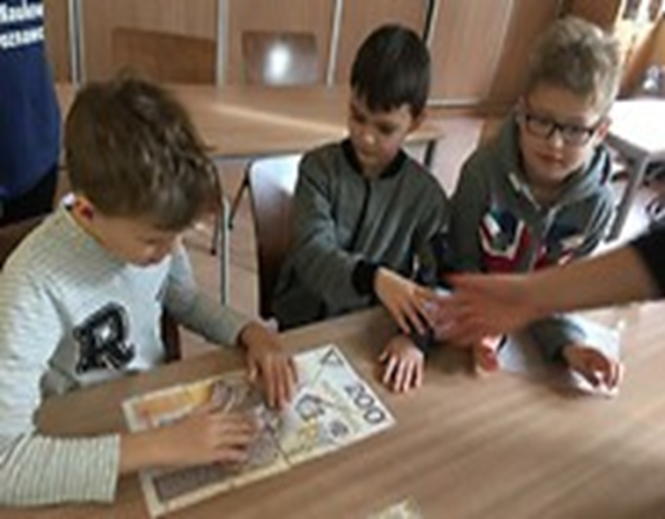 TOWAROZNAWSTWO
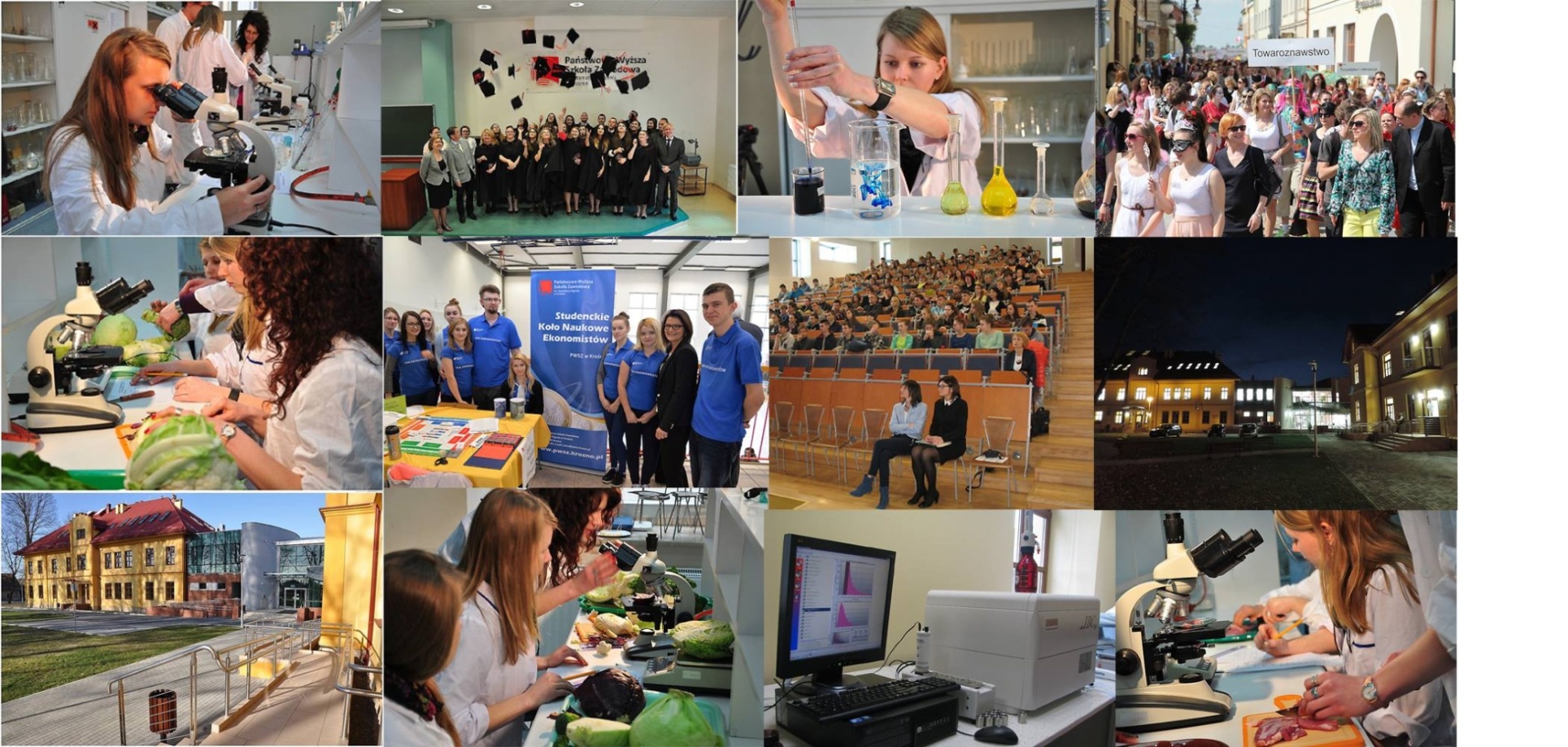 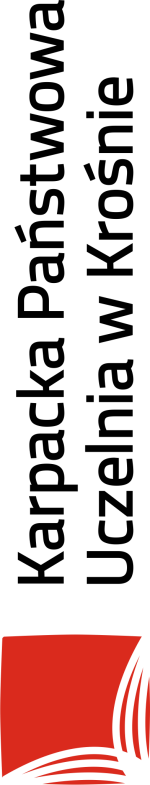 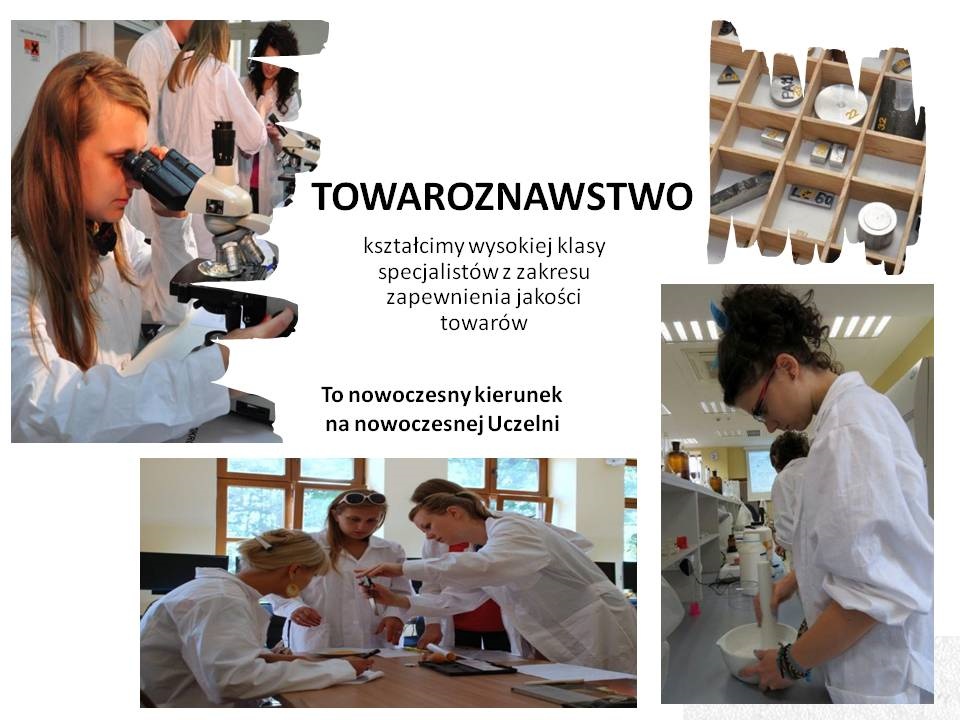 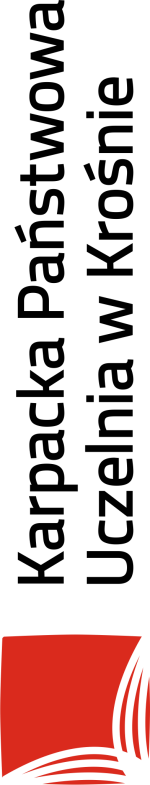 Chodźcie z nami…
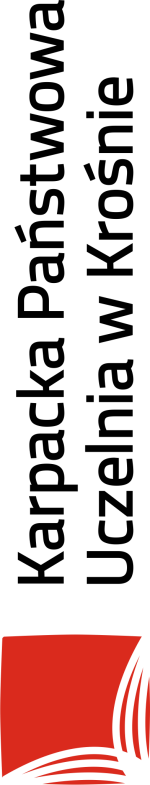 Zapraszamy 
do studiowania na kierunkuTOWAROZNAWSTWO
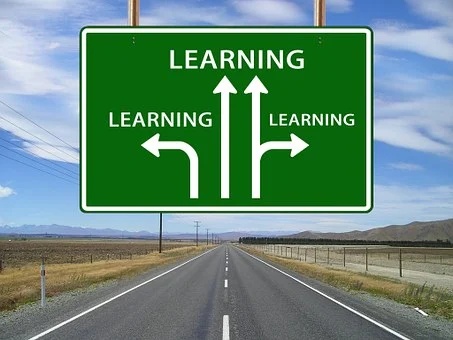 A TERAZ
PYTANIA OD WAS ?
…….

Chętnie odpowiemy na wszystkie
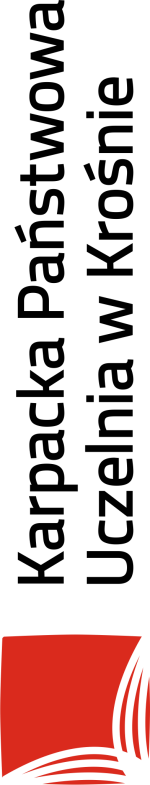 BARDZO DZIĘKUJEMY ZA WSPÓLNIE SPĘDZONY CZAS 

CZEKAMY NA WAS W PAŹDZIERNIKU !!!
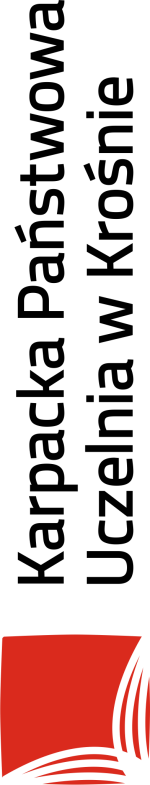